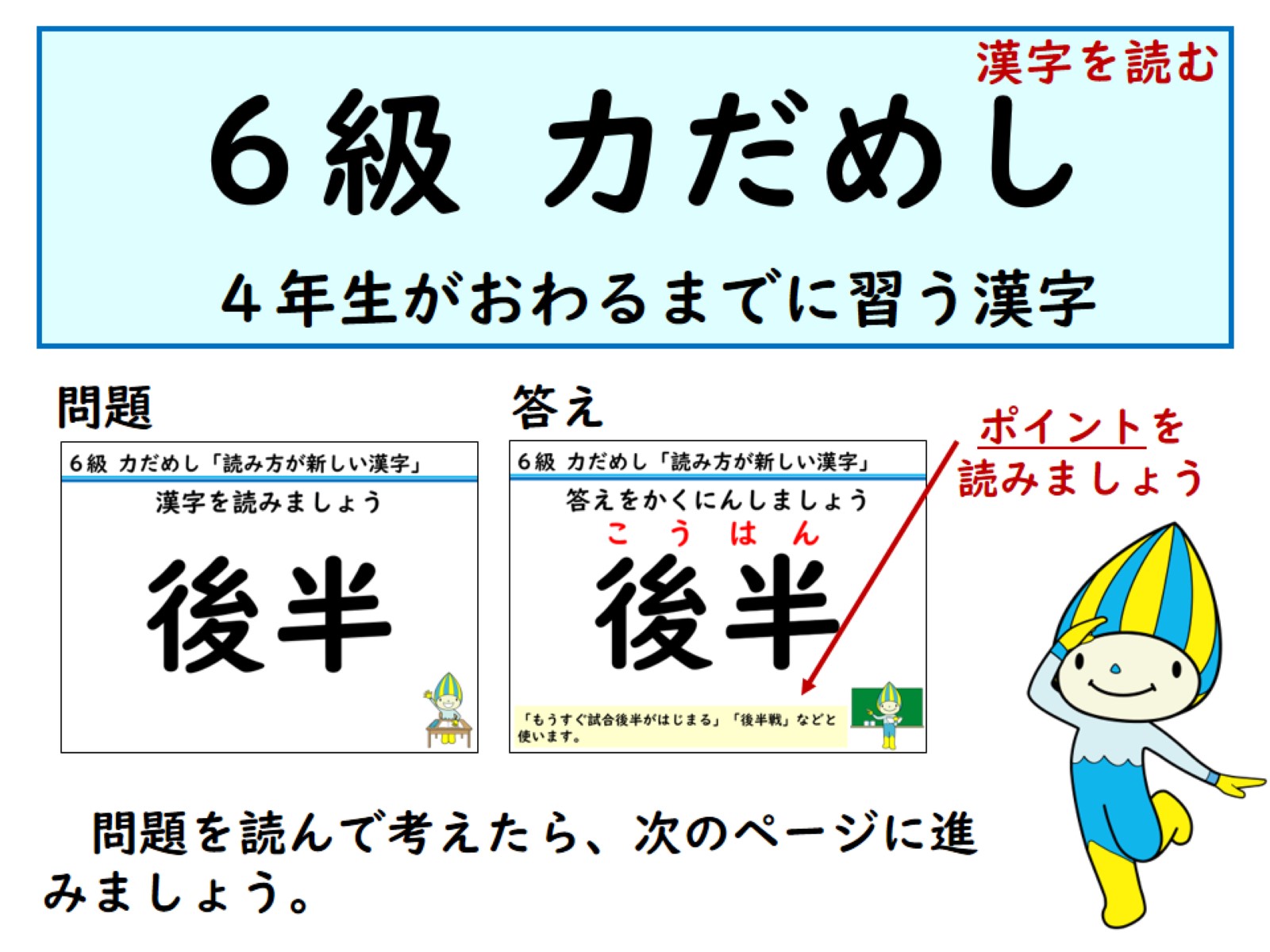 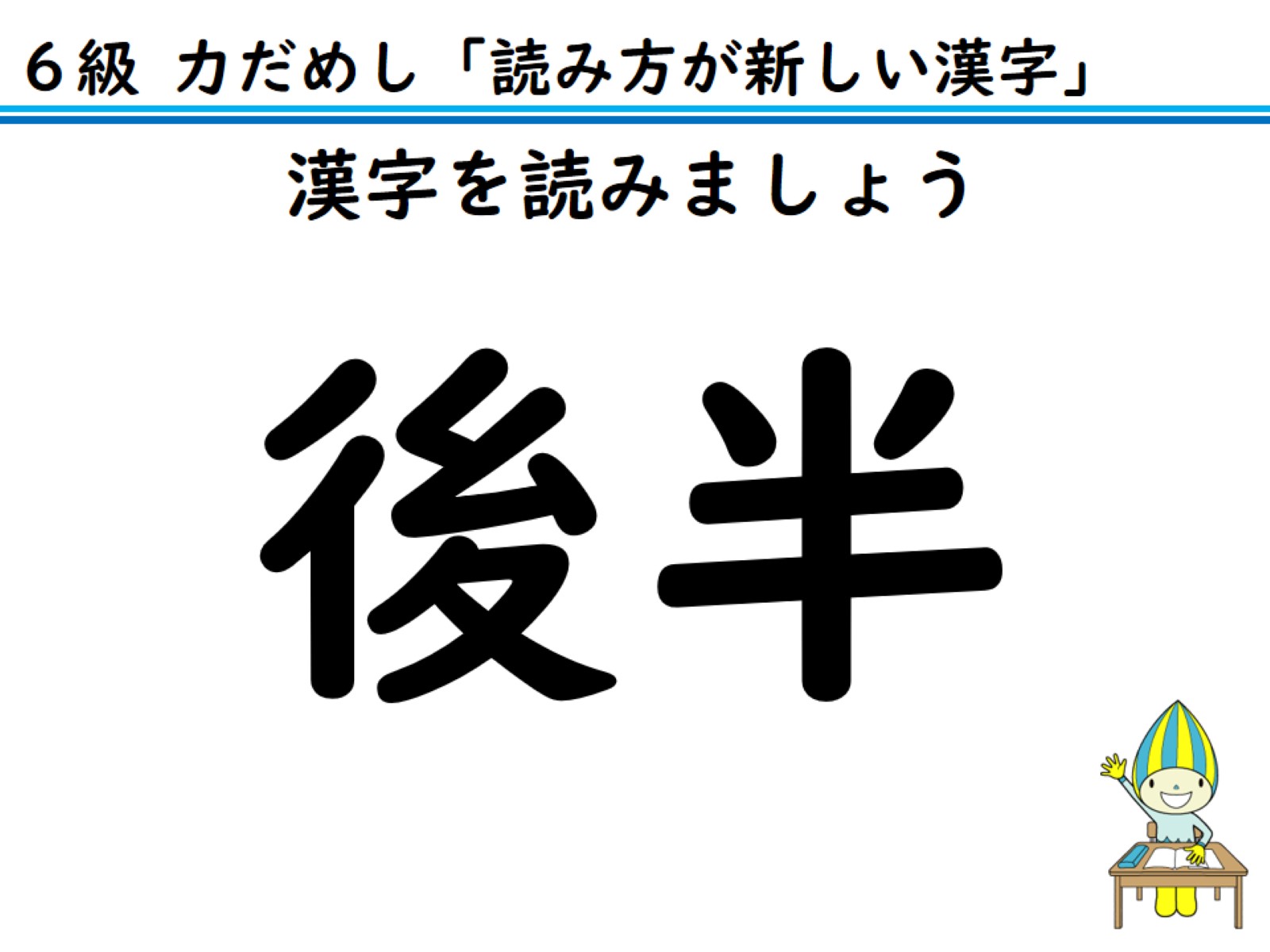 漢字を読みましょう
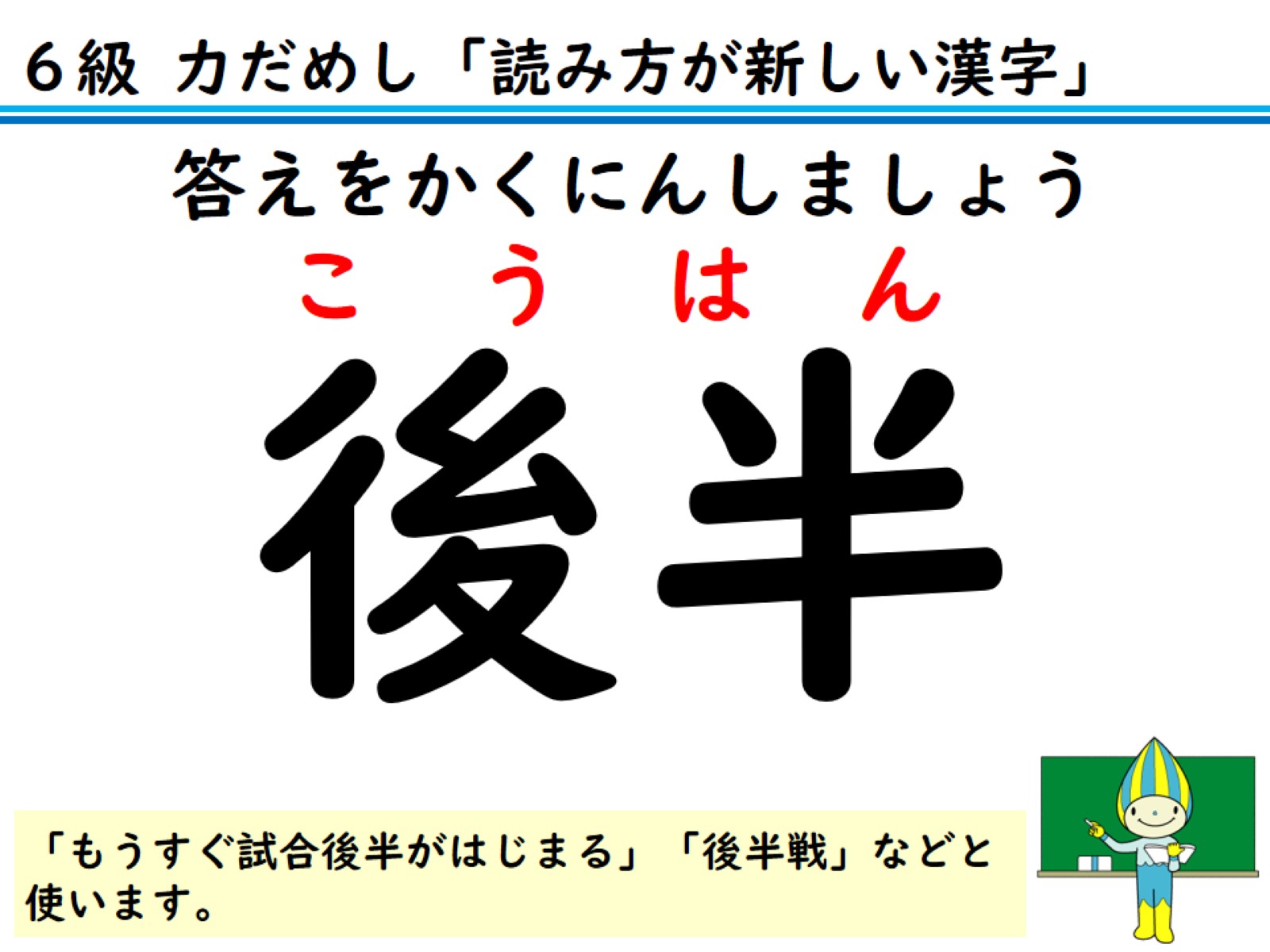 答えをかくにんしましょう
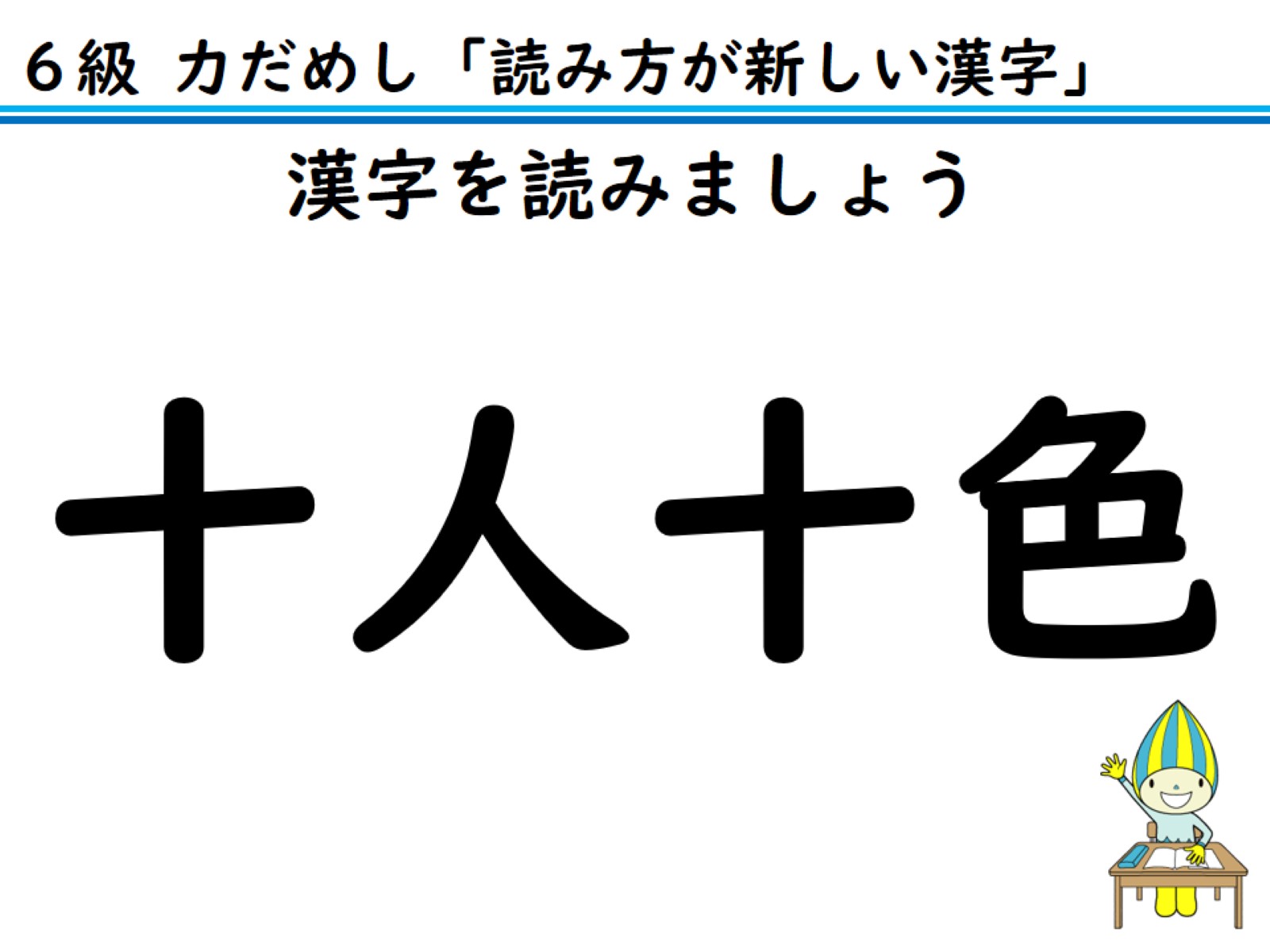 漢字を読みましょう
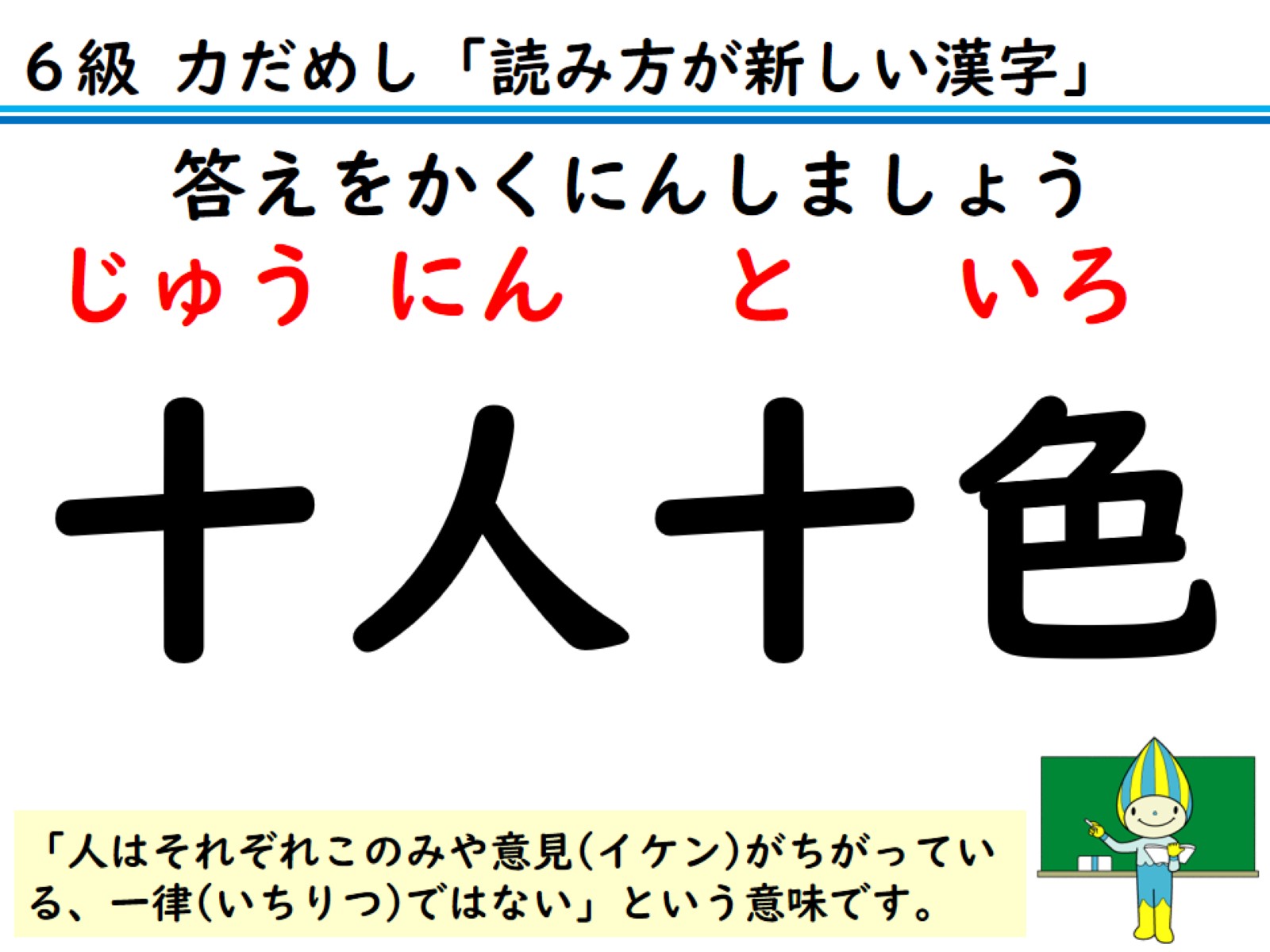 答えをかくにんしましょう
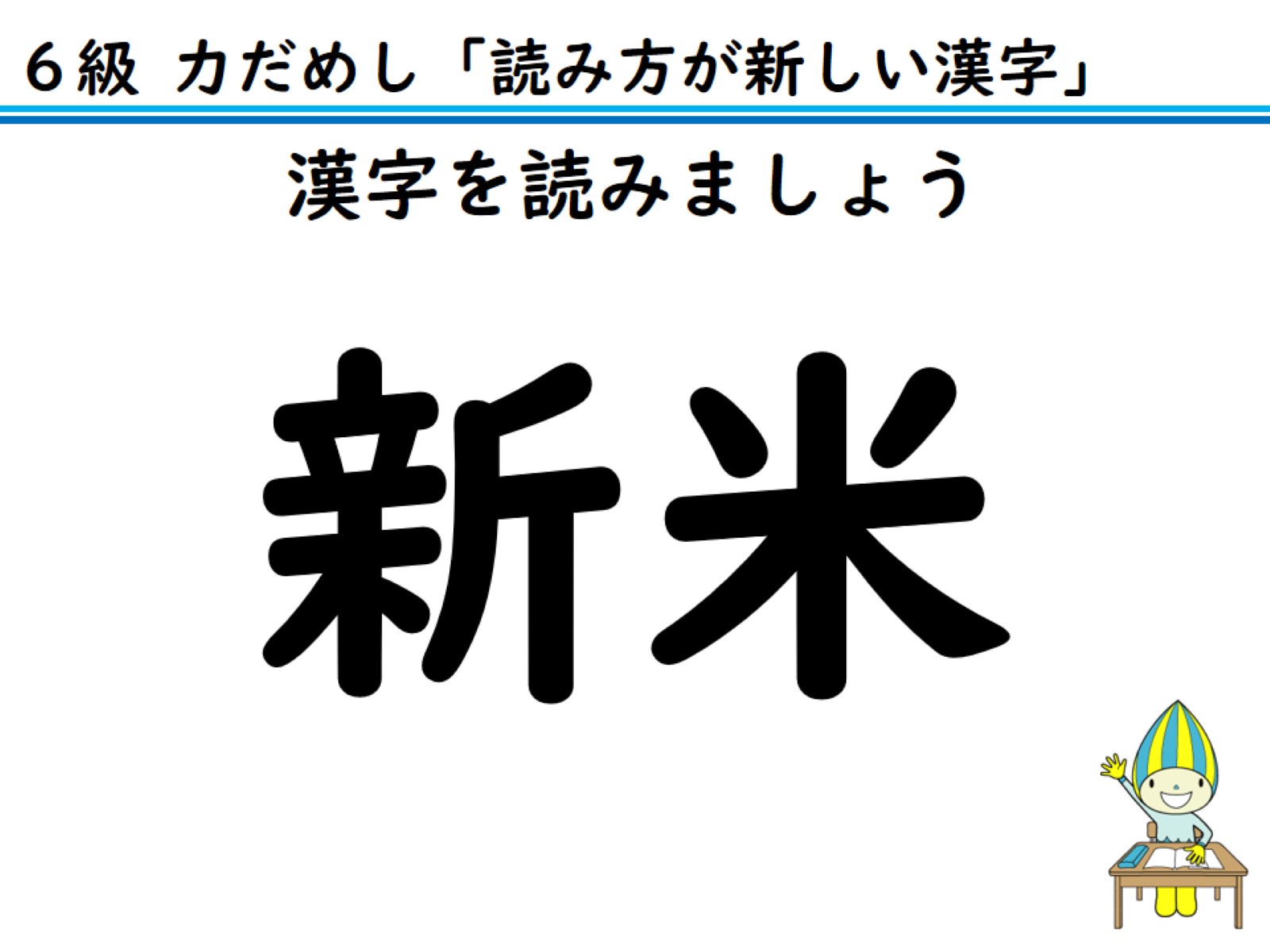 漢字を読みましょう
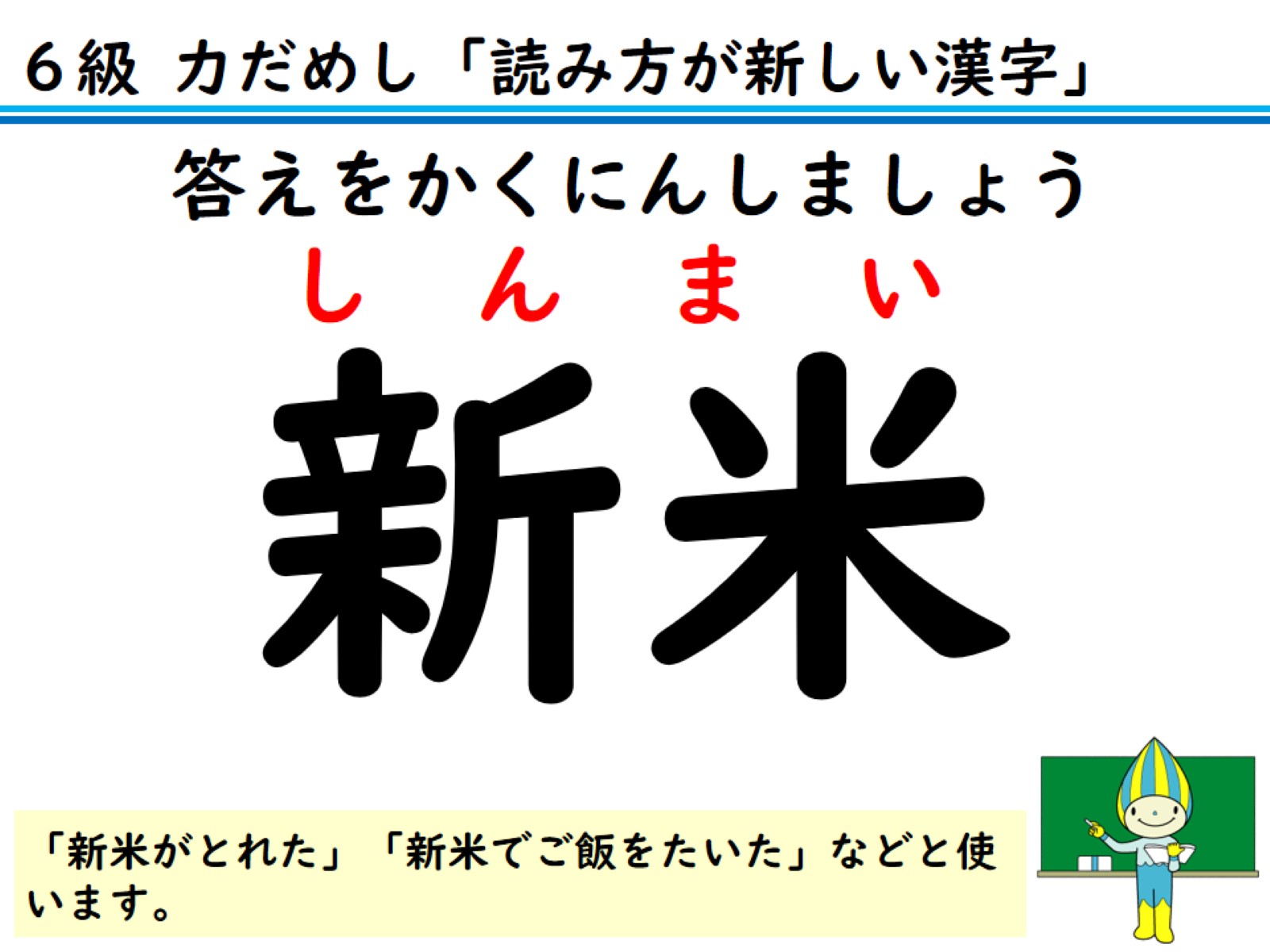 答えをかくにんしましょう
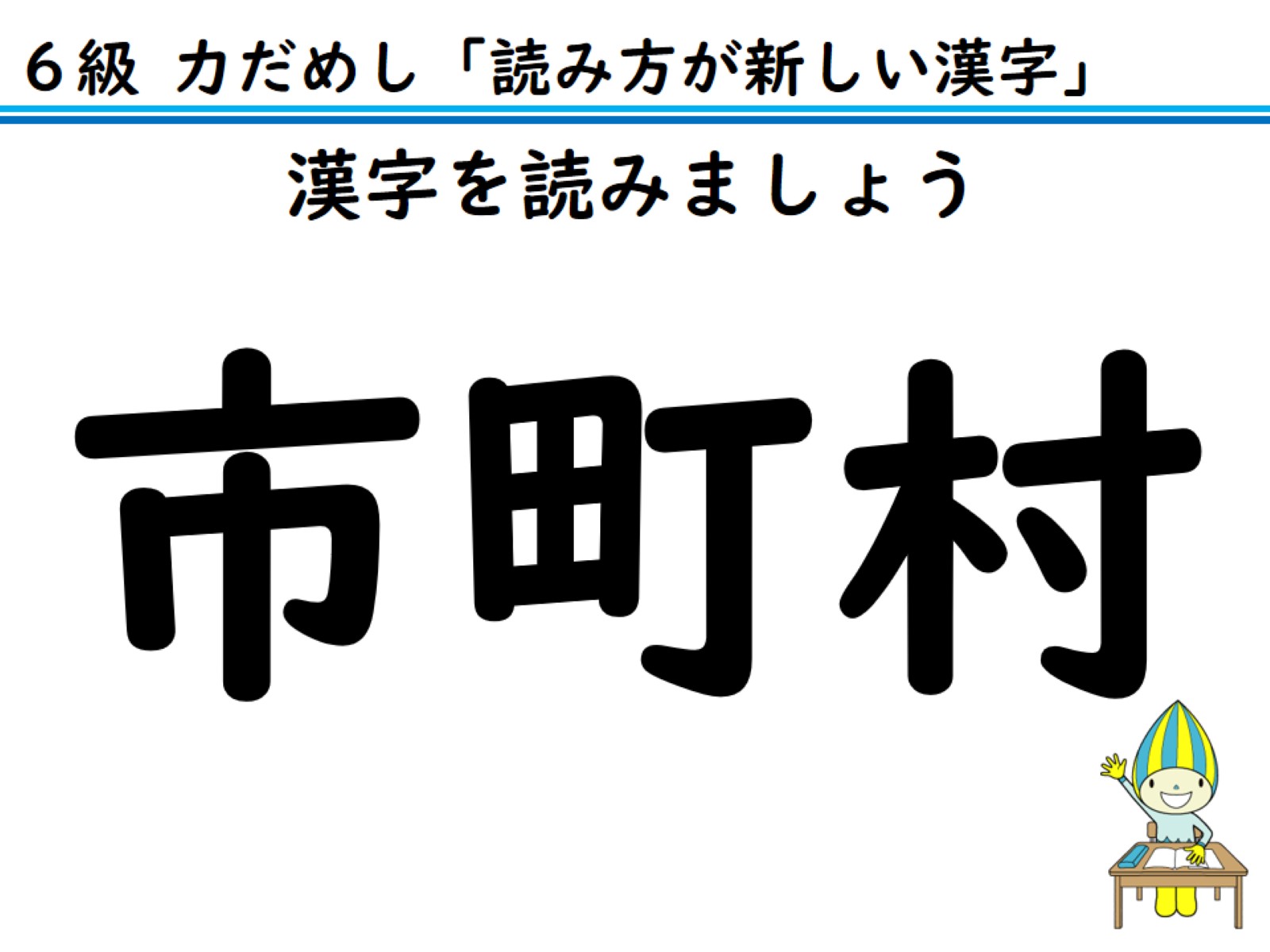 漢字を読みましょう
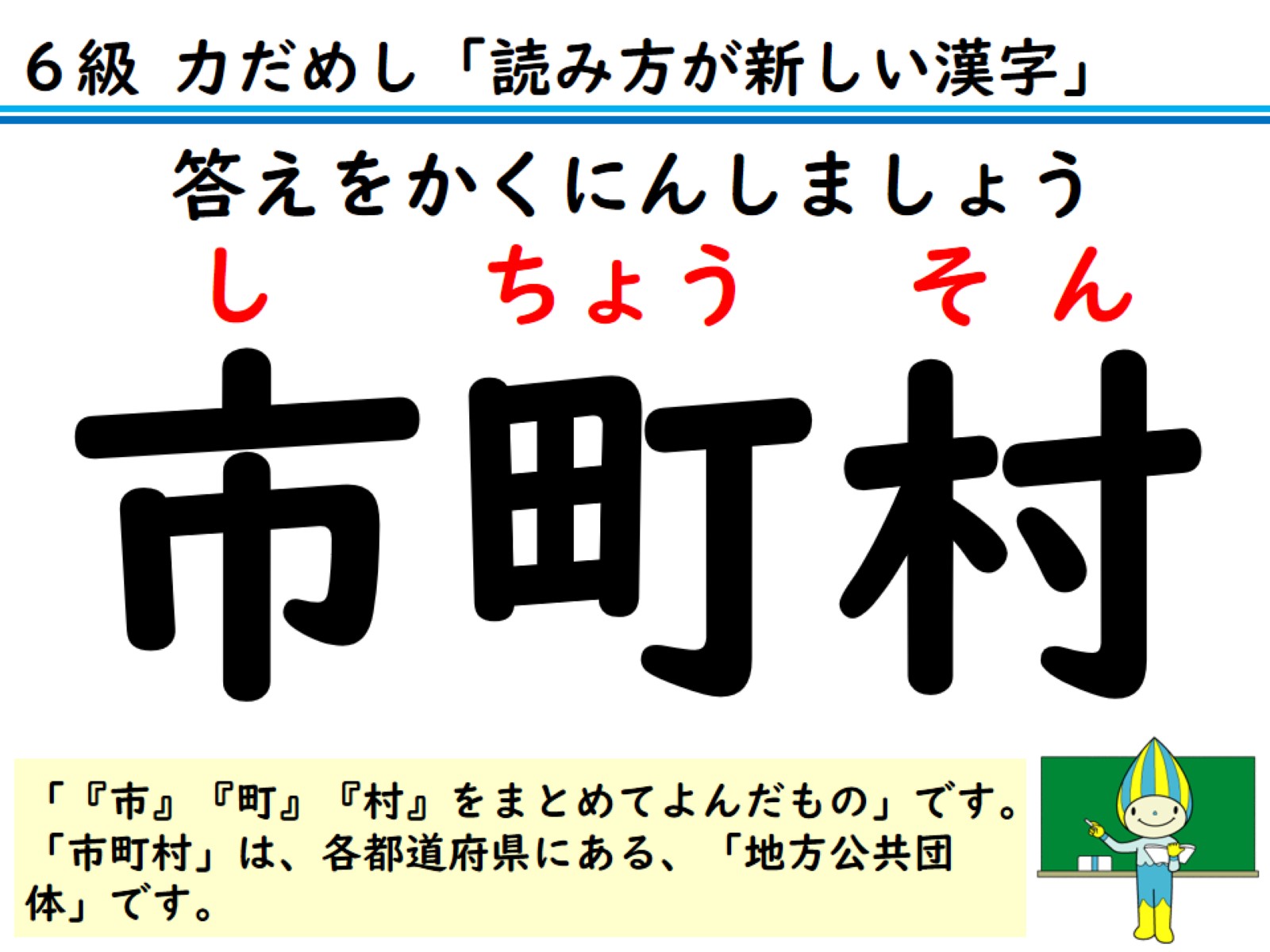 答えをかくにんしましょう
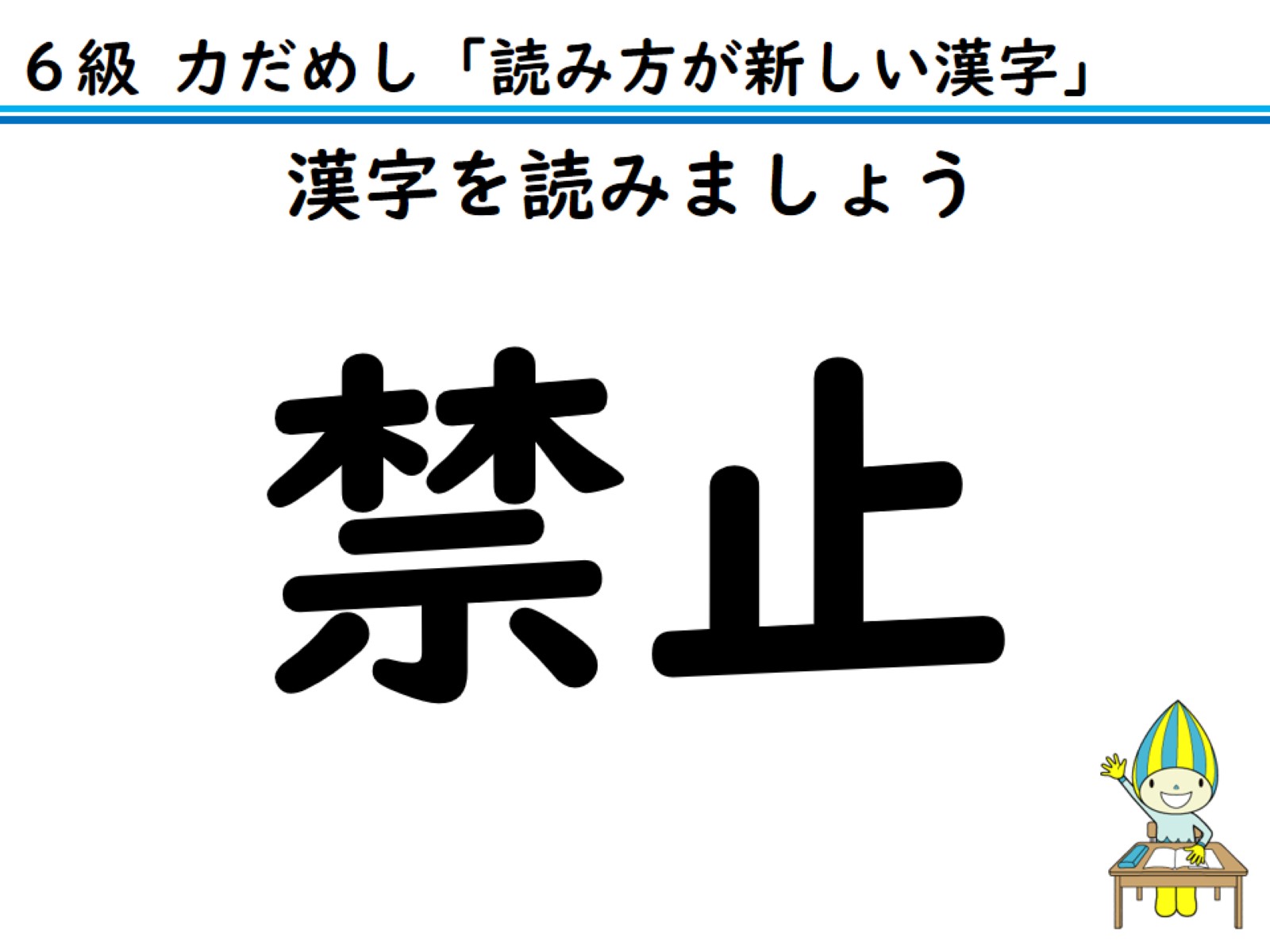 漢字を読みましょう
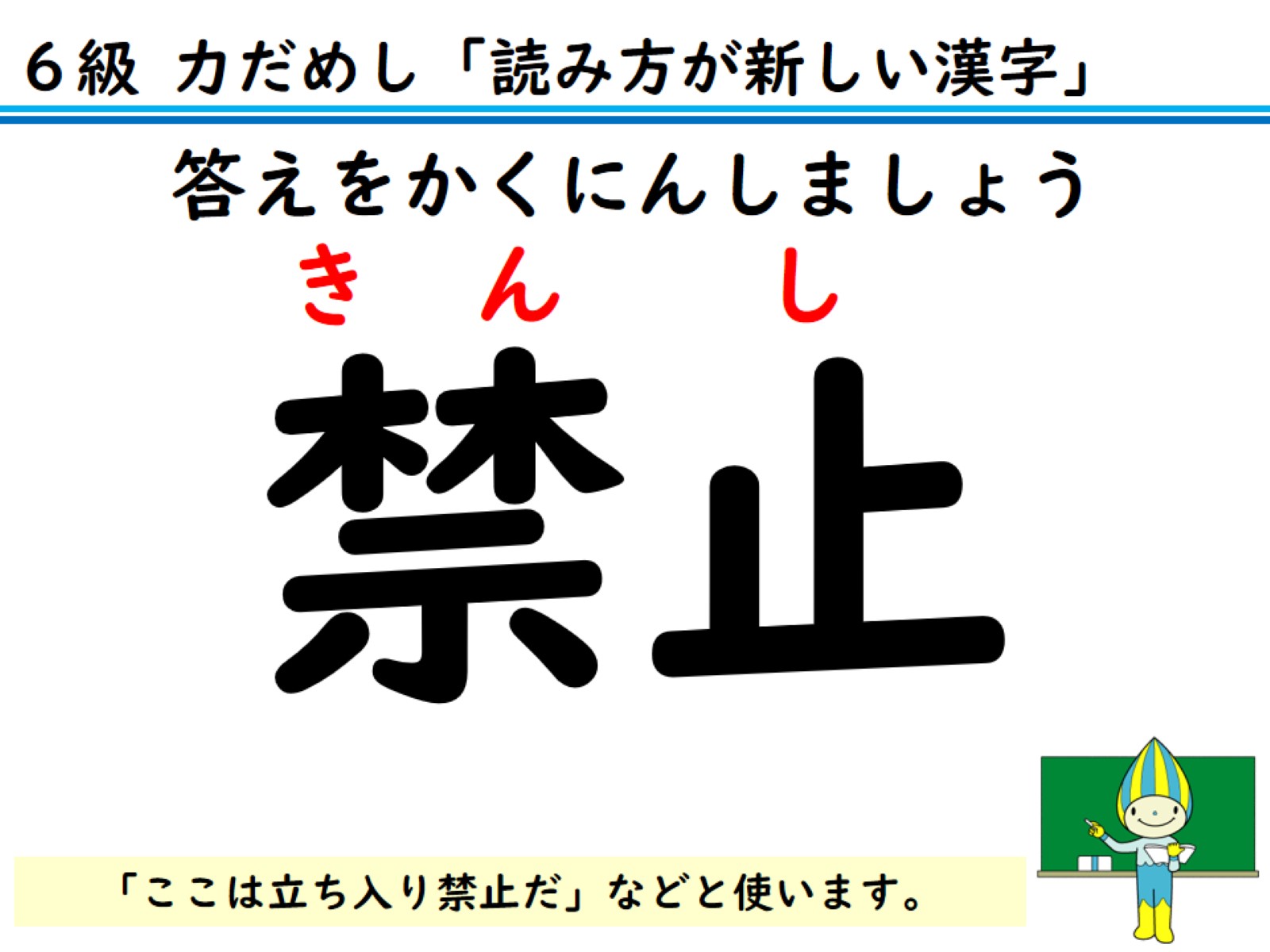 答えをかくにんしましょう
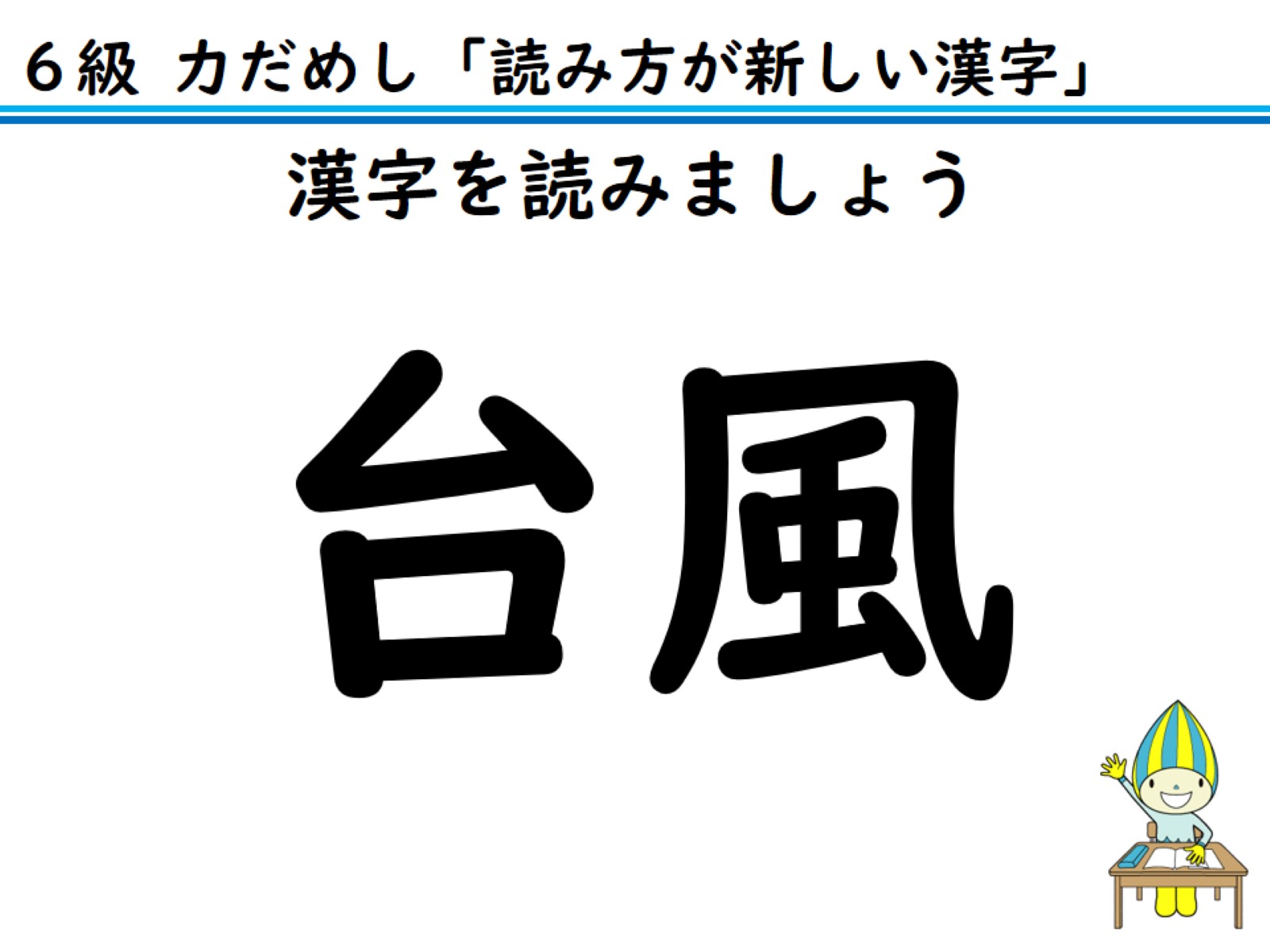 漢字を読みましょう
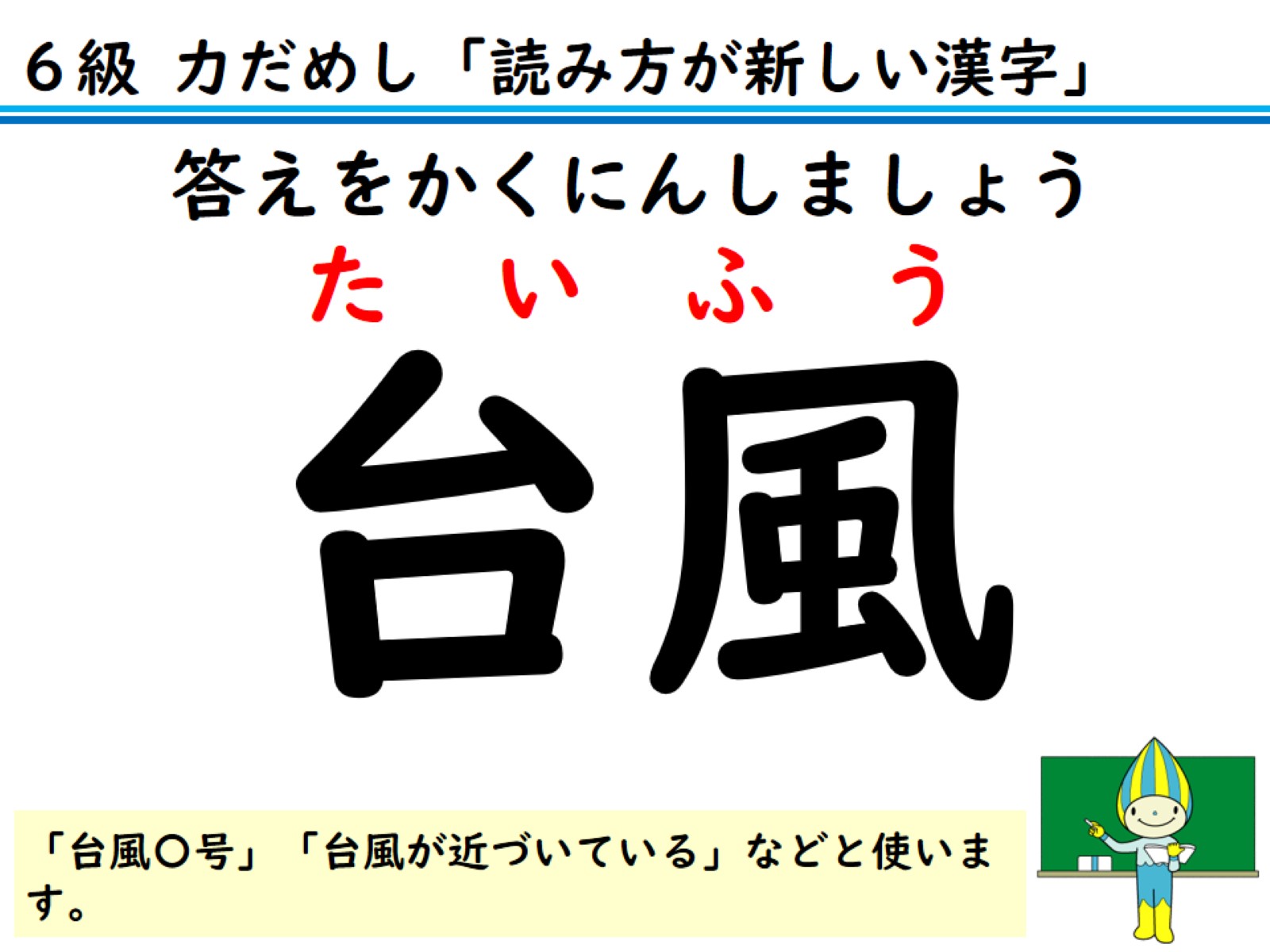 答えをかくにんしましょう
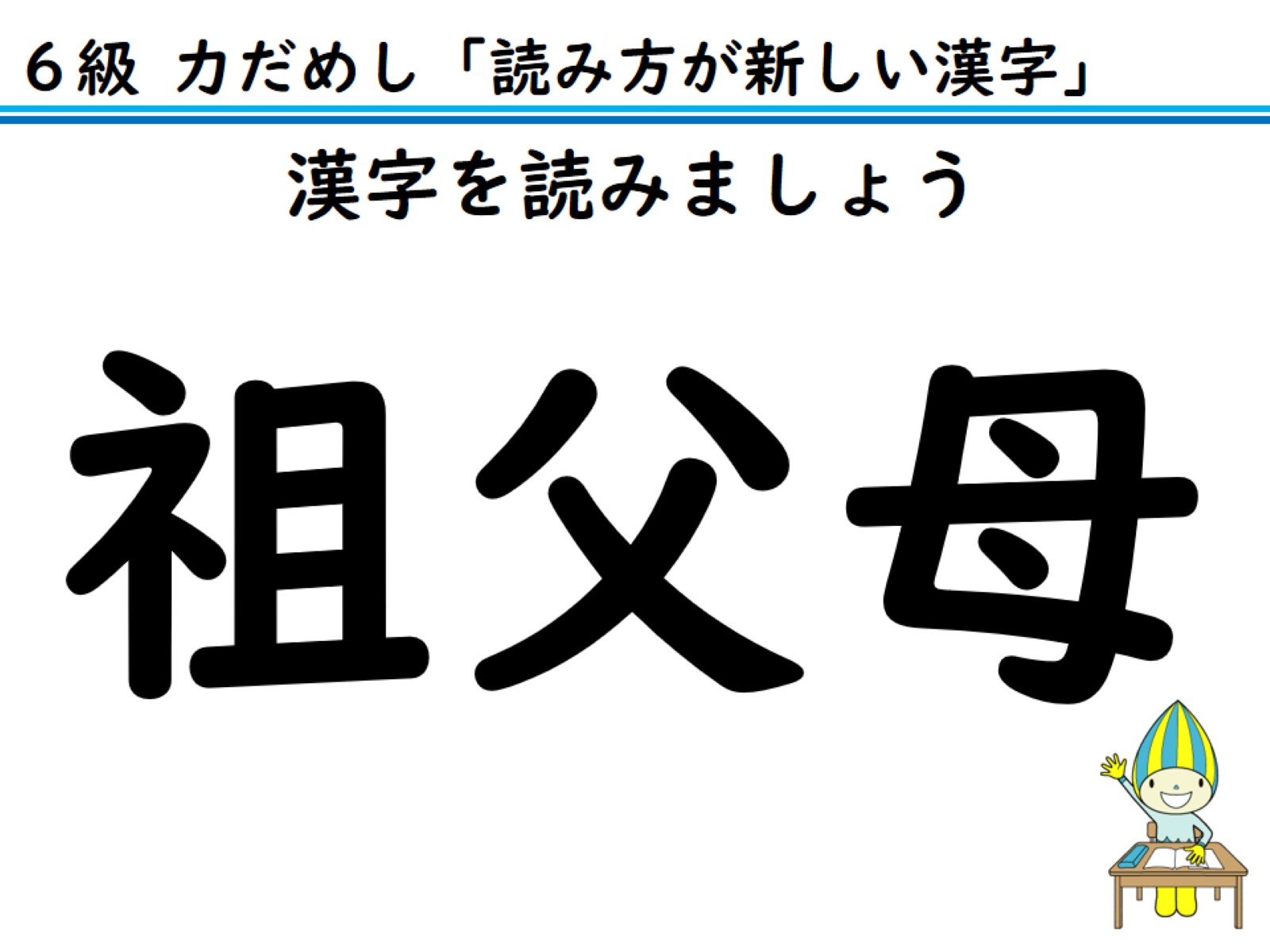 漢字を読みましょう
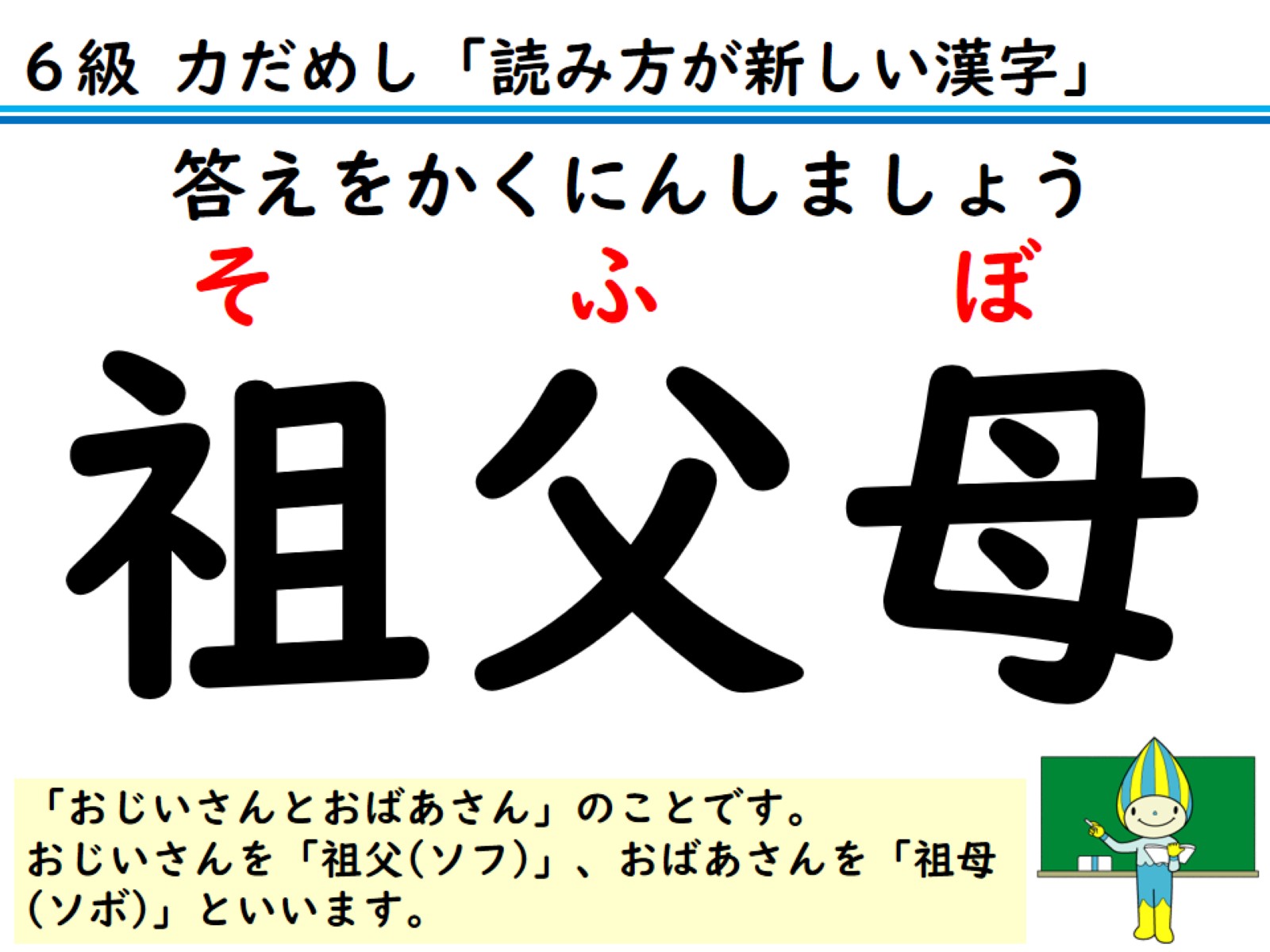 答えをかくにんしましょう
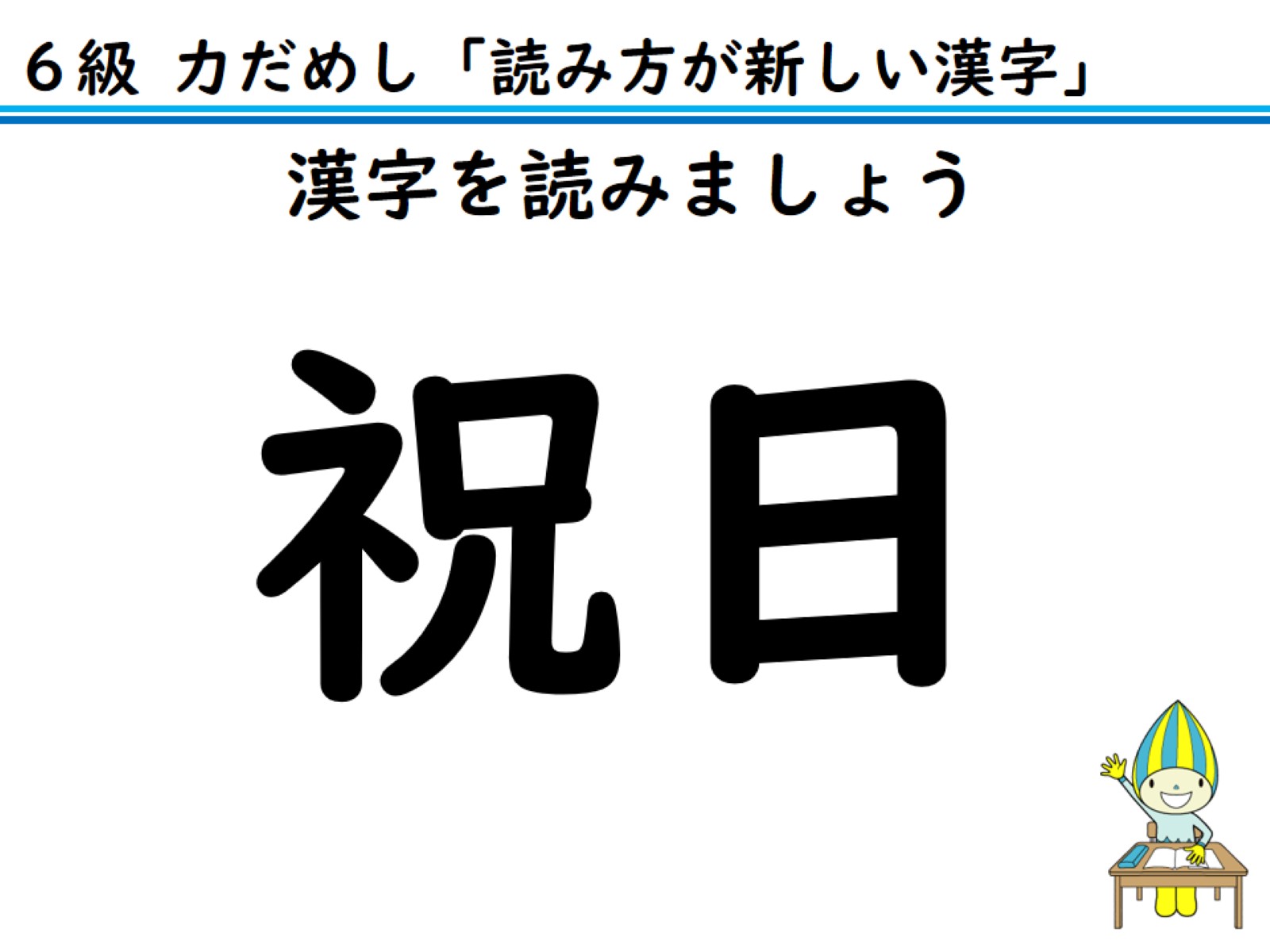 漢字を読みましょう
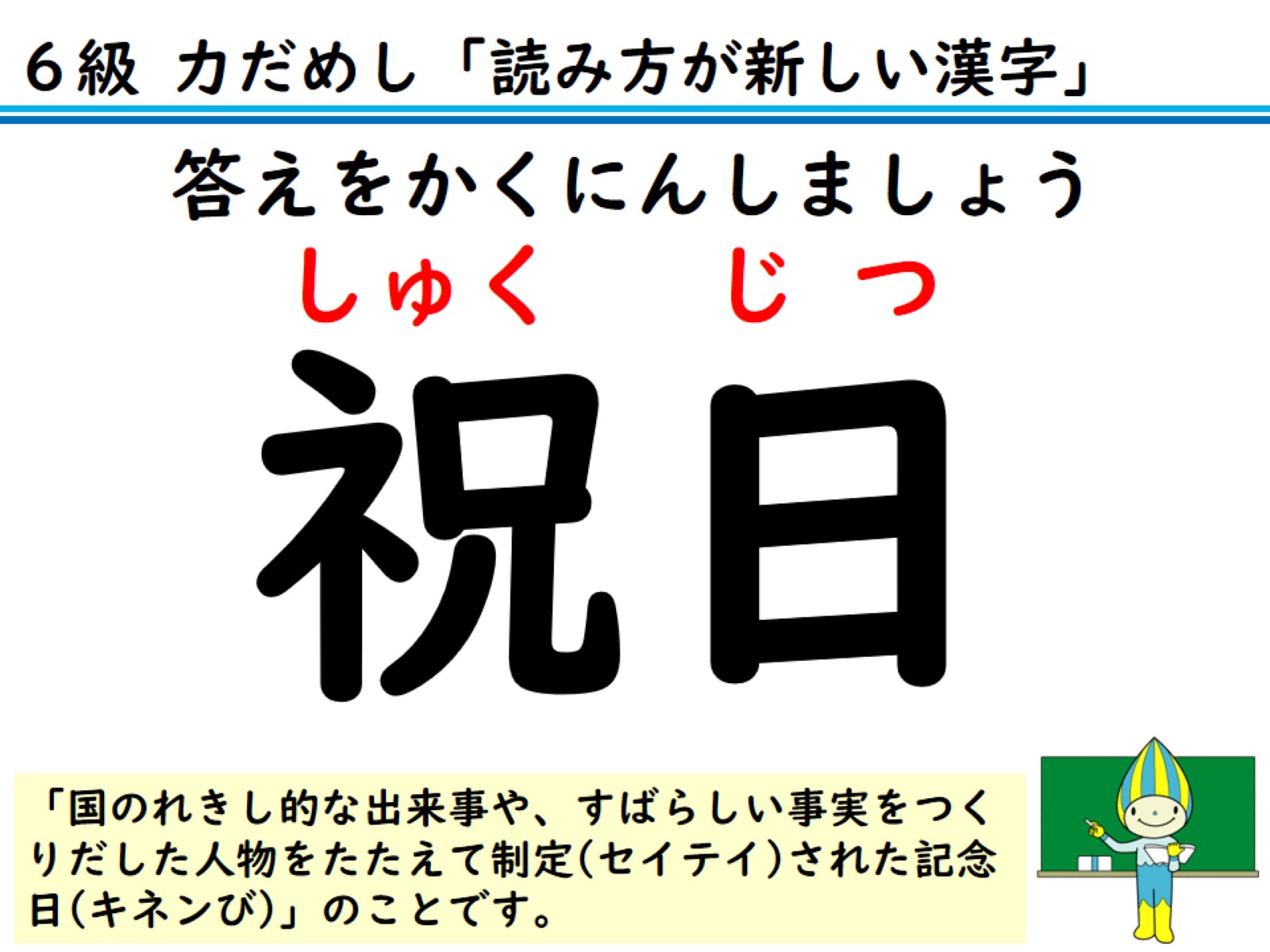 答えをかくにんしましょう
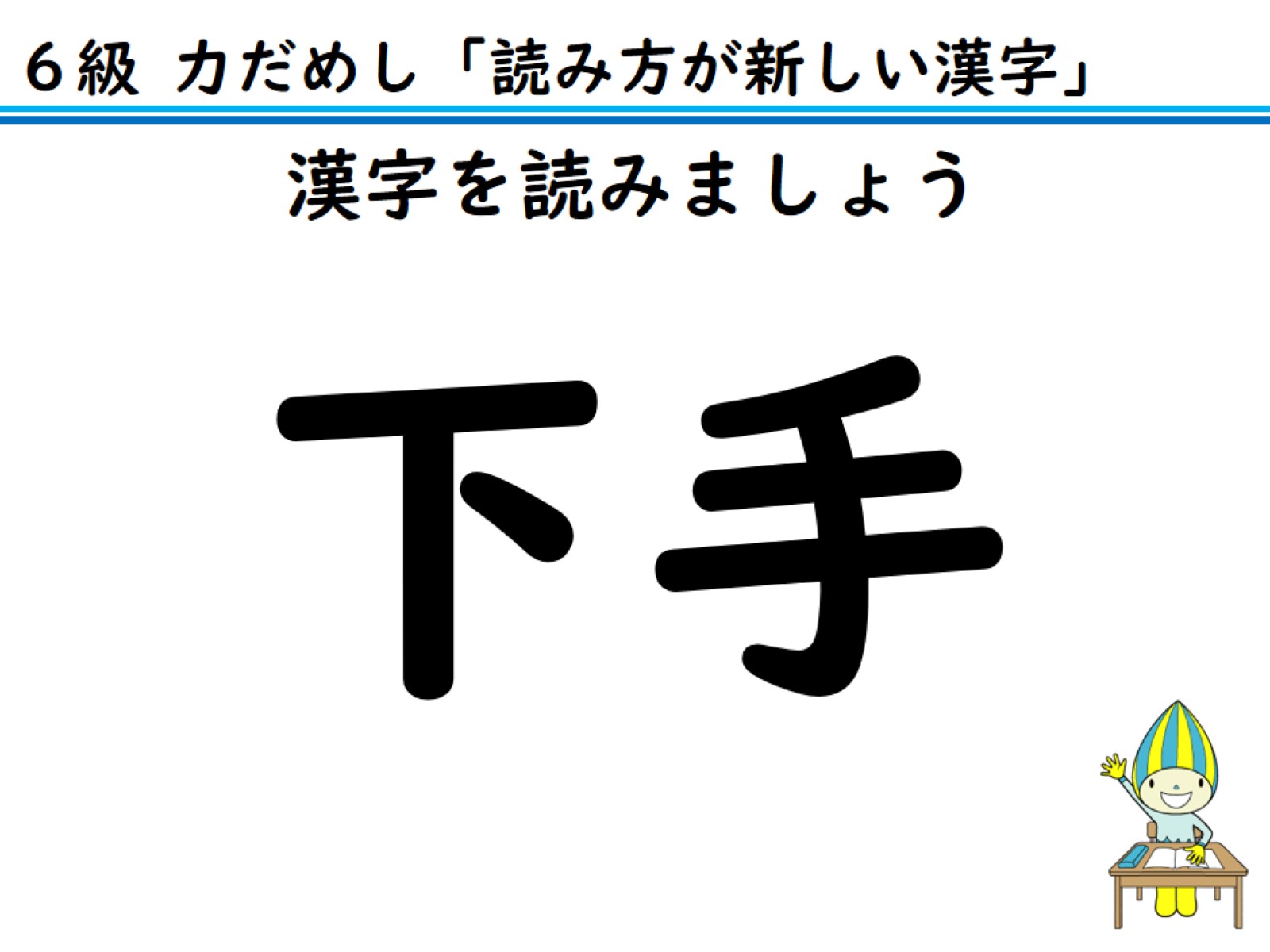 漢字を読みましょう
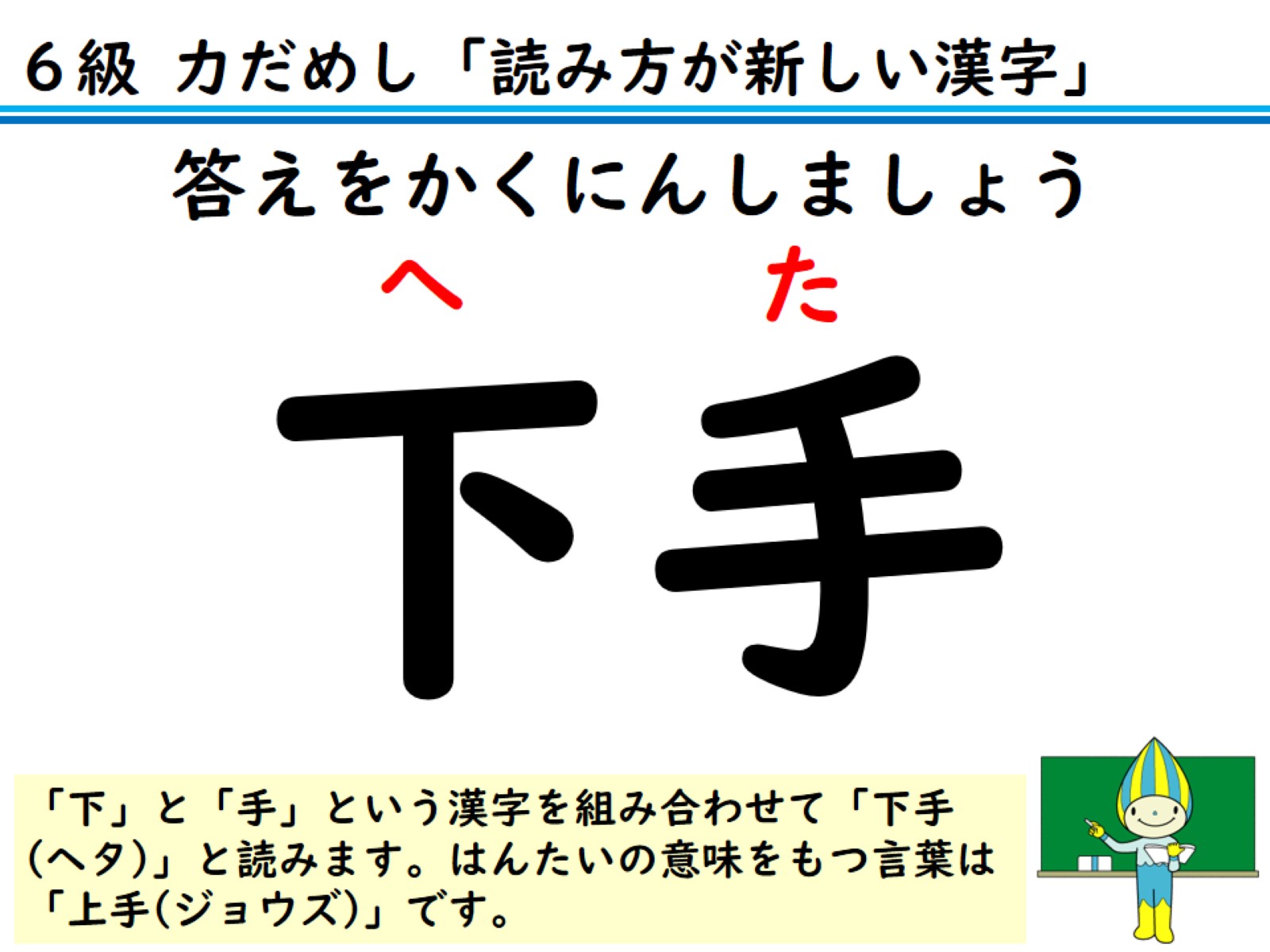 答えをかくにんしましょう
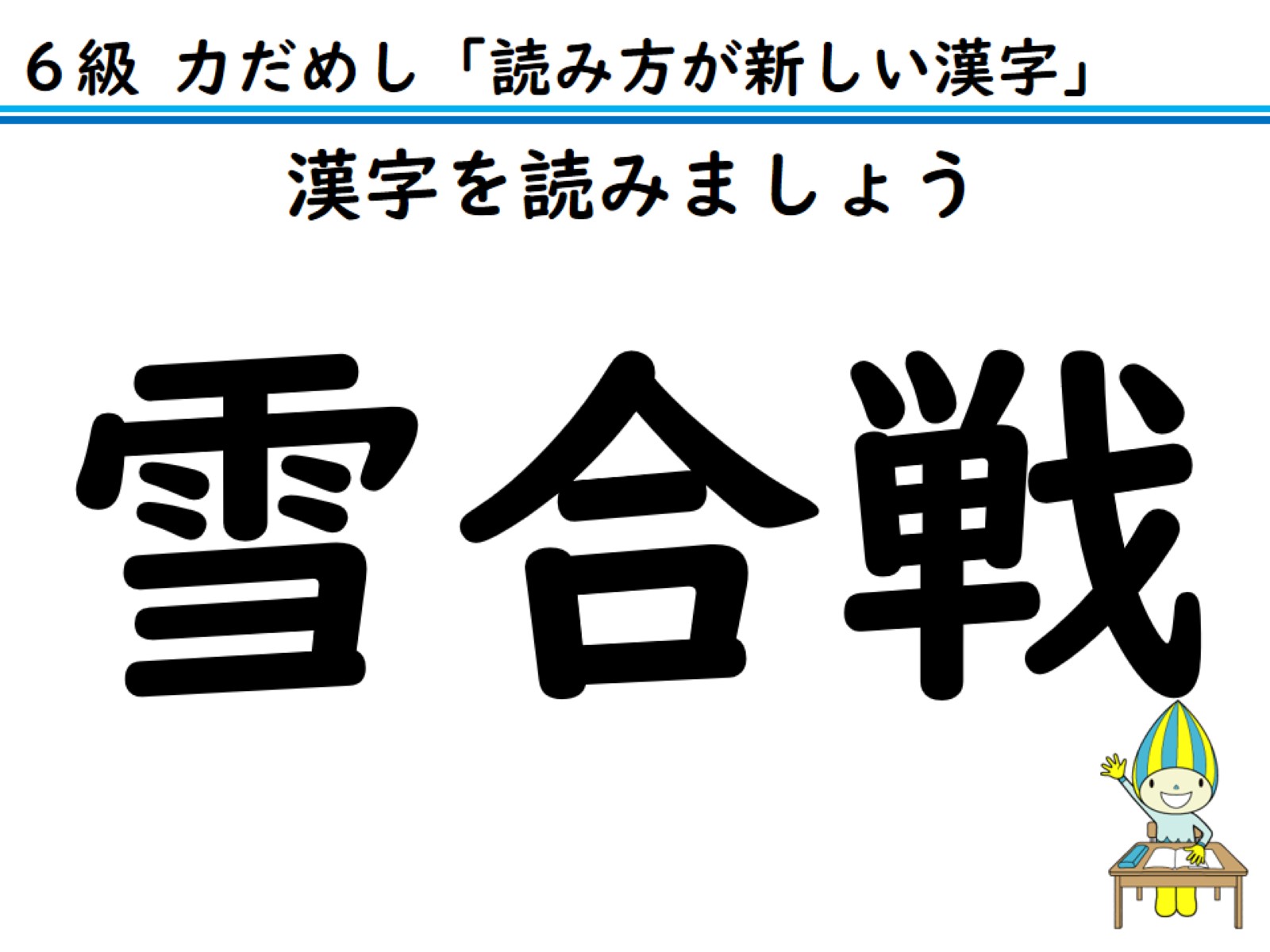 漢字を読みましょう
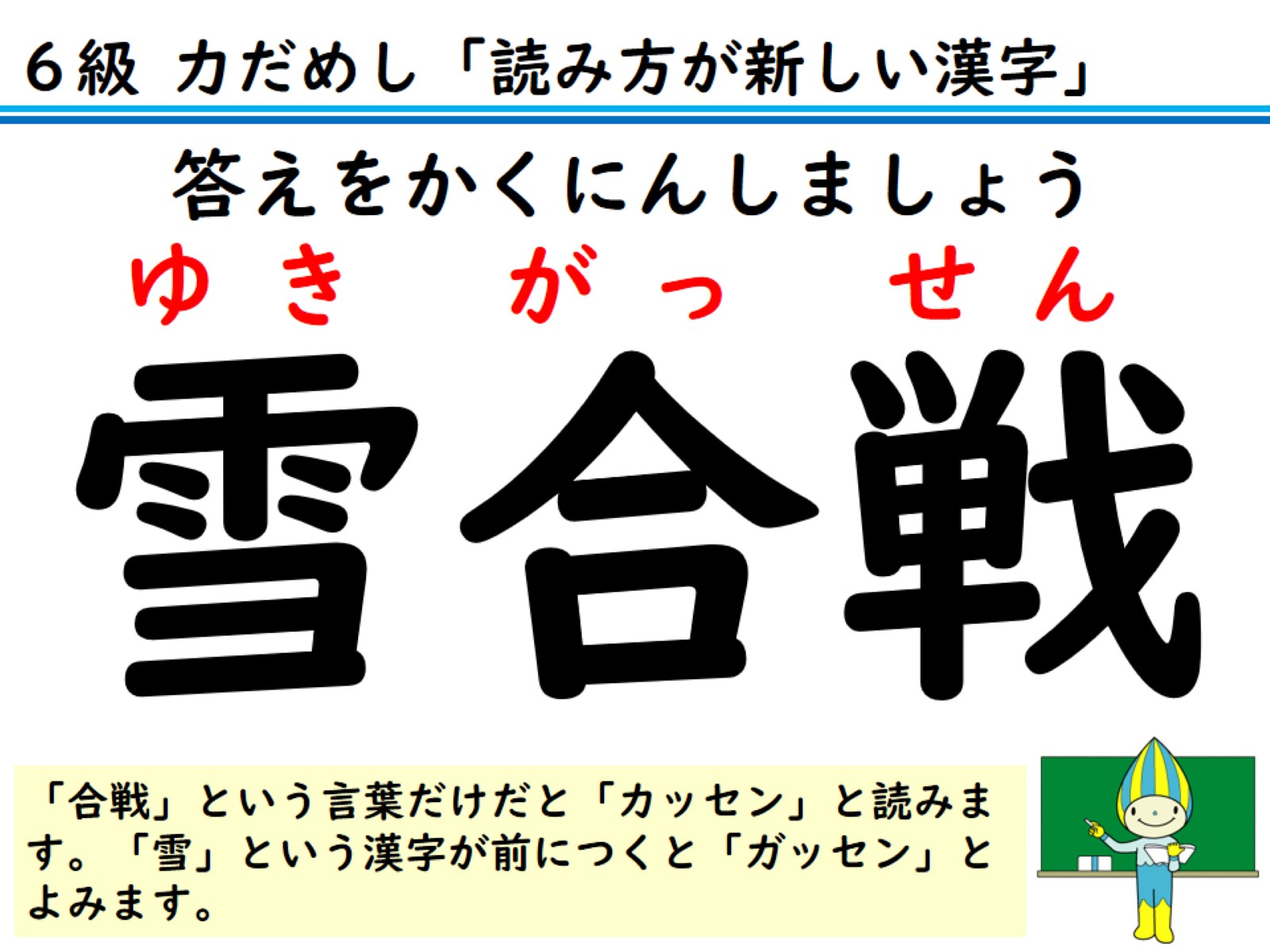 答えをかくにんしましょう
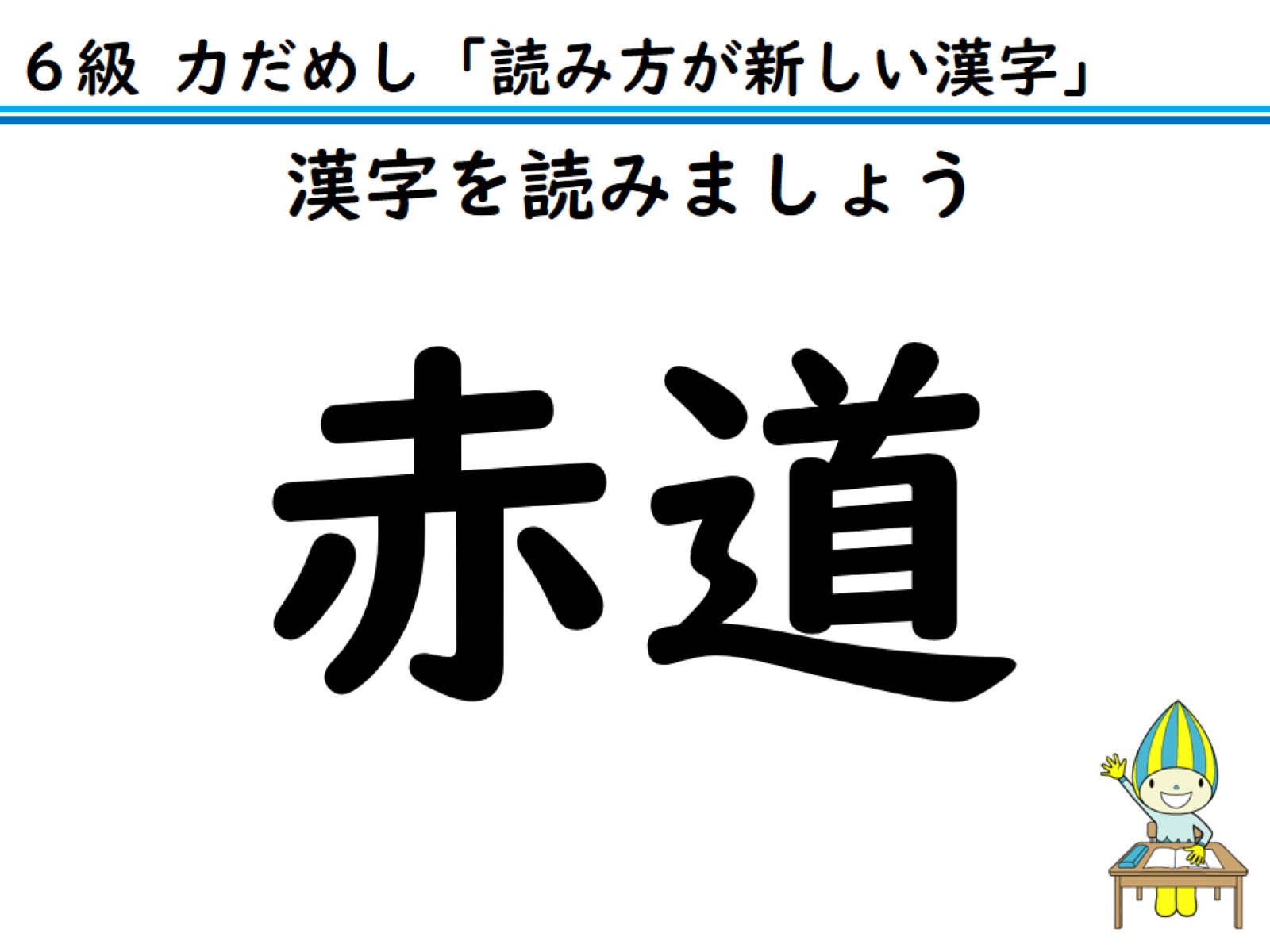 漢字を読みましょう
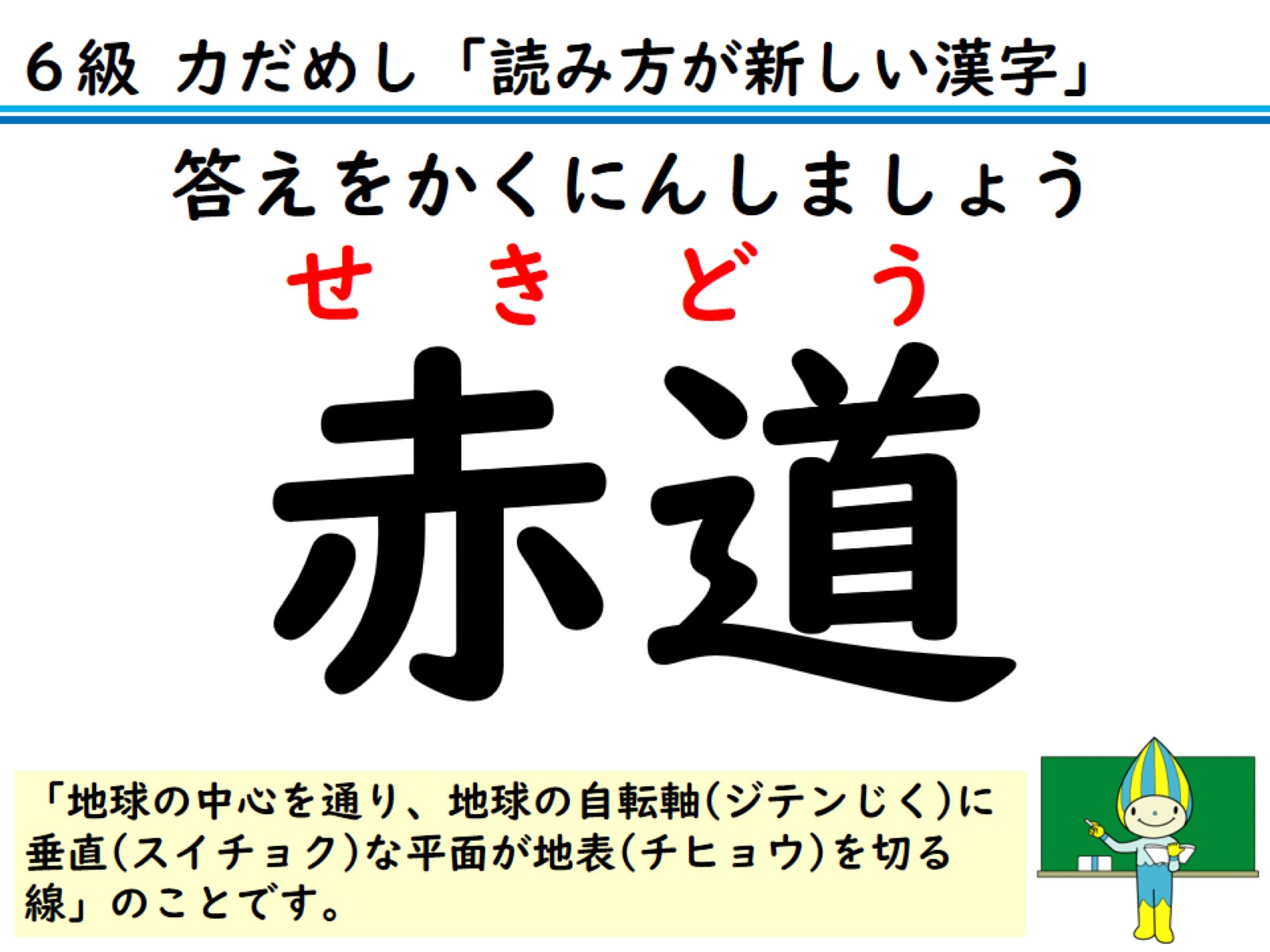 答えをかくにんしましょう
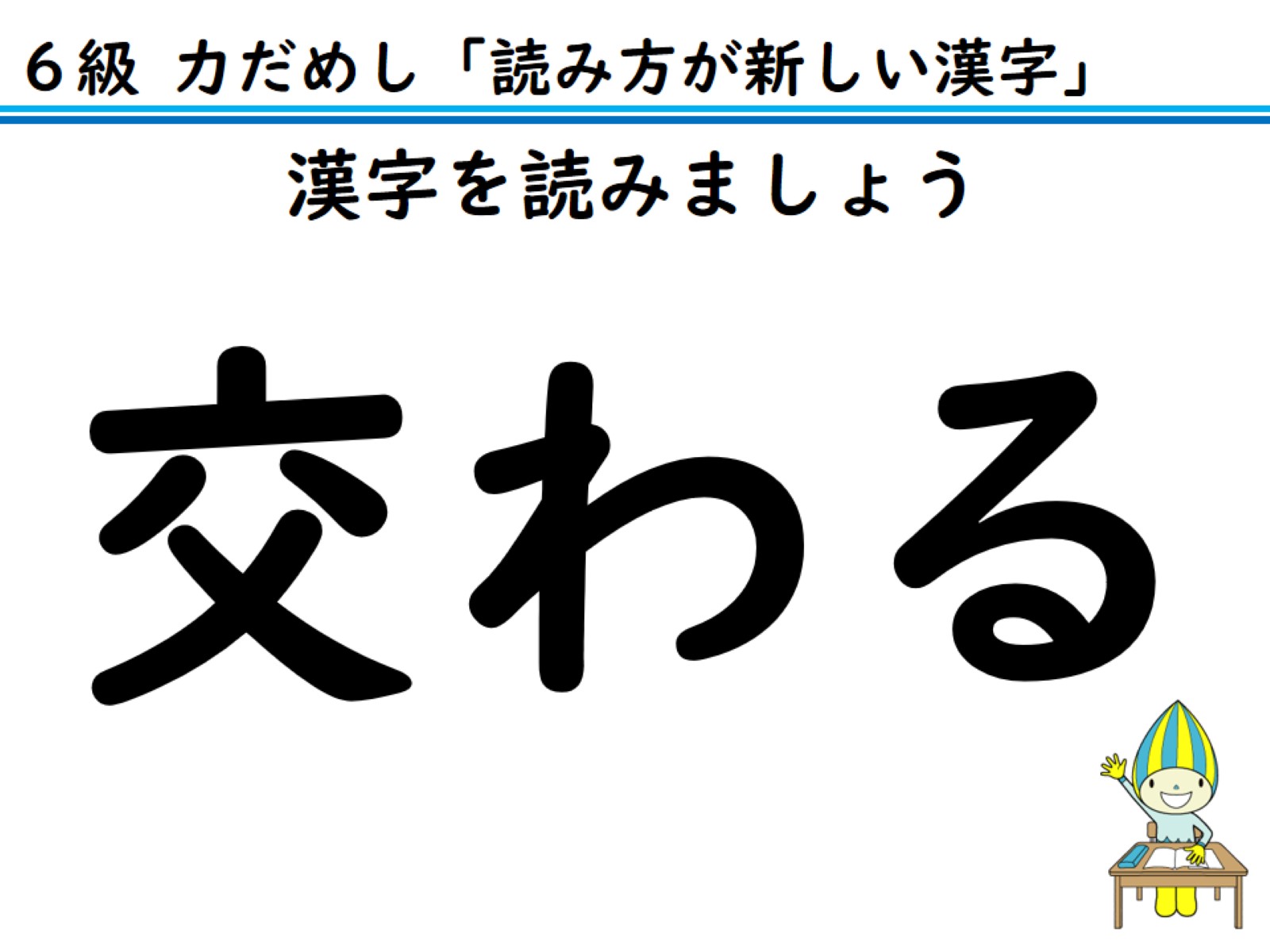 漢字を読みましょう
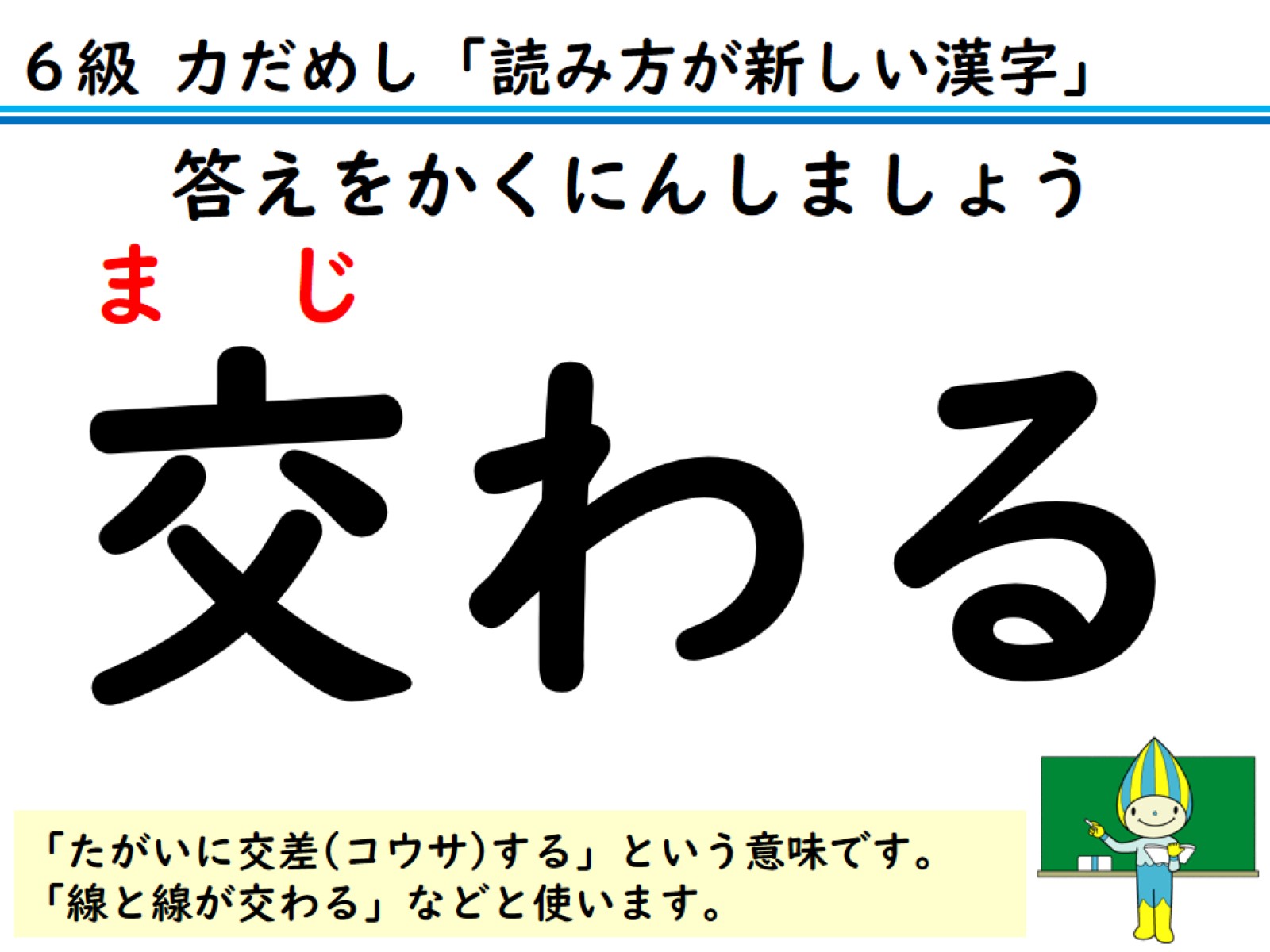 答えをかくにんしましょう
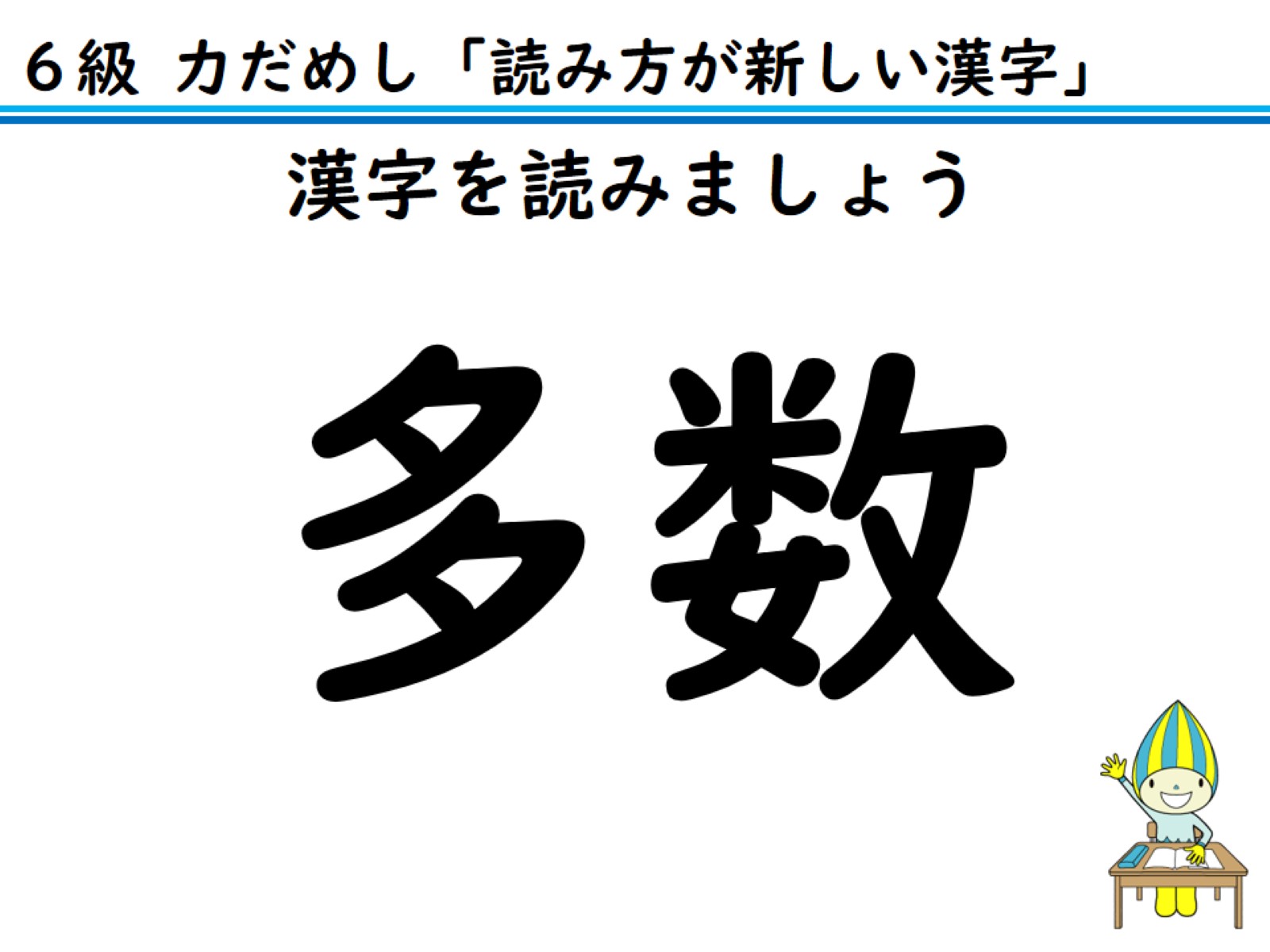 漢字を読みましょう
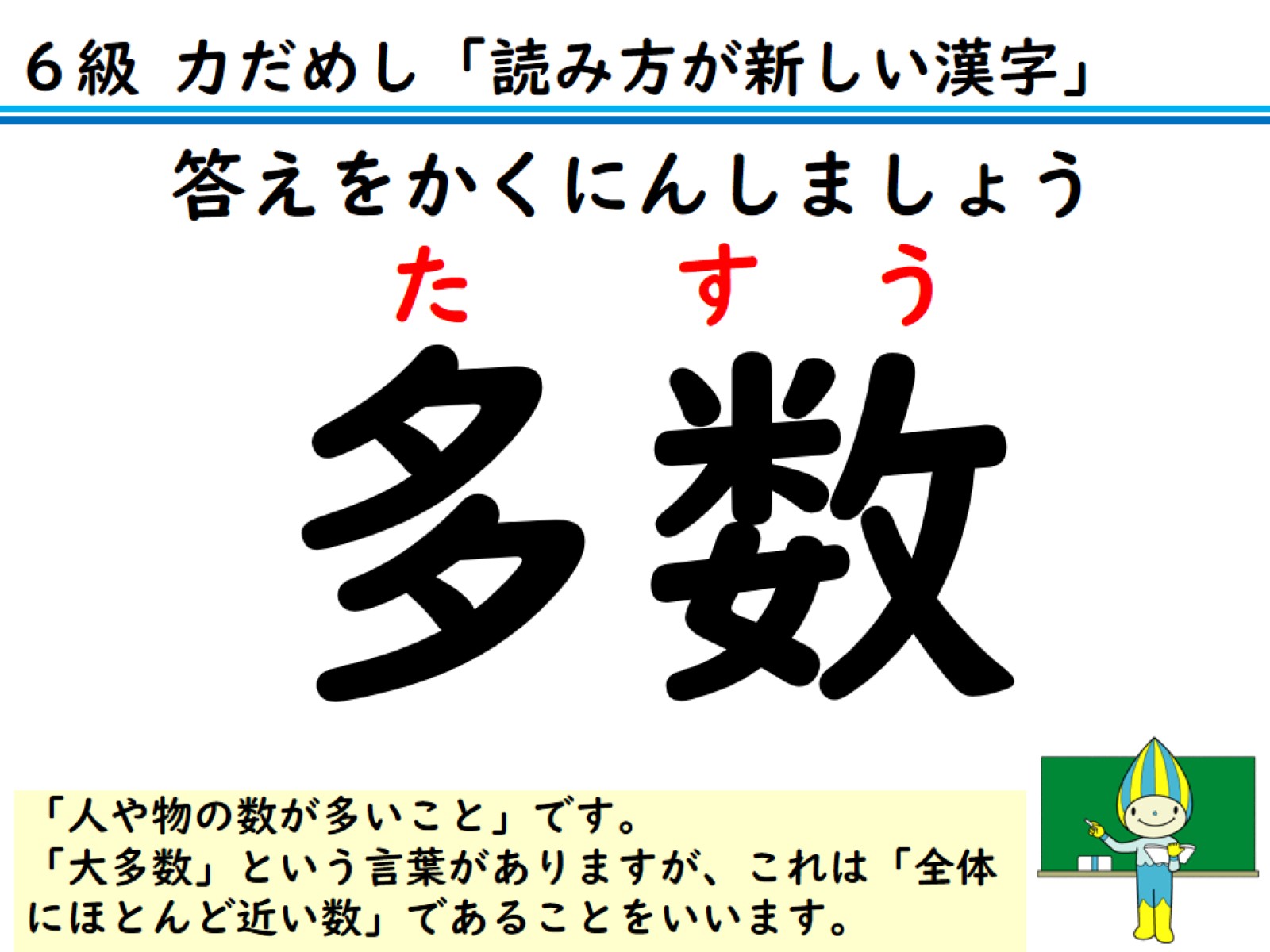 答えをかくにんしましょう
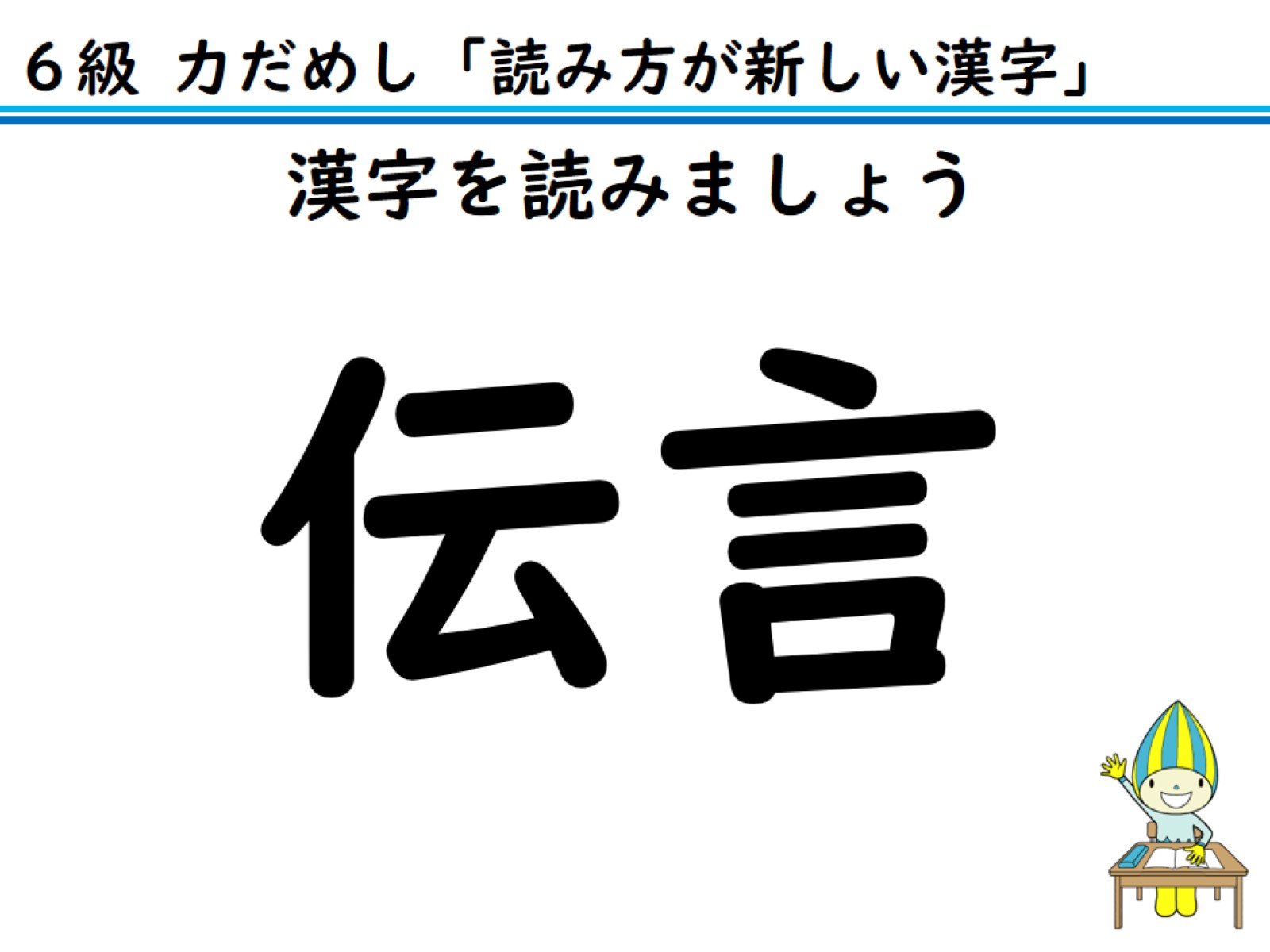 漢字を読みましょう
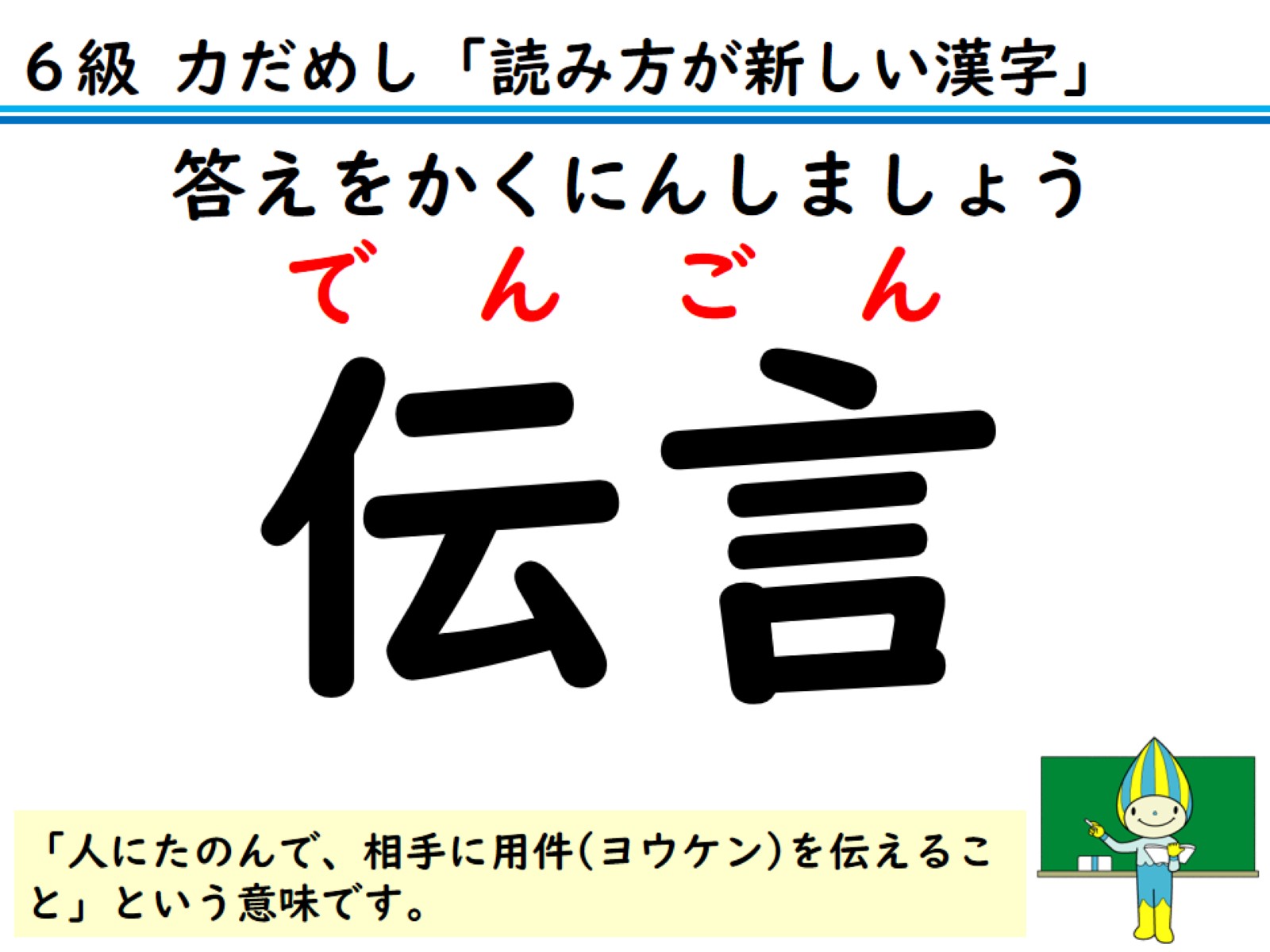 答えをかくにんしましょう
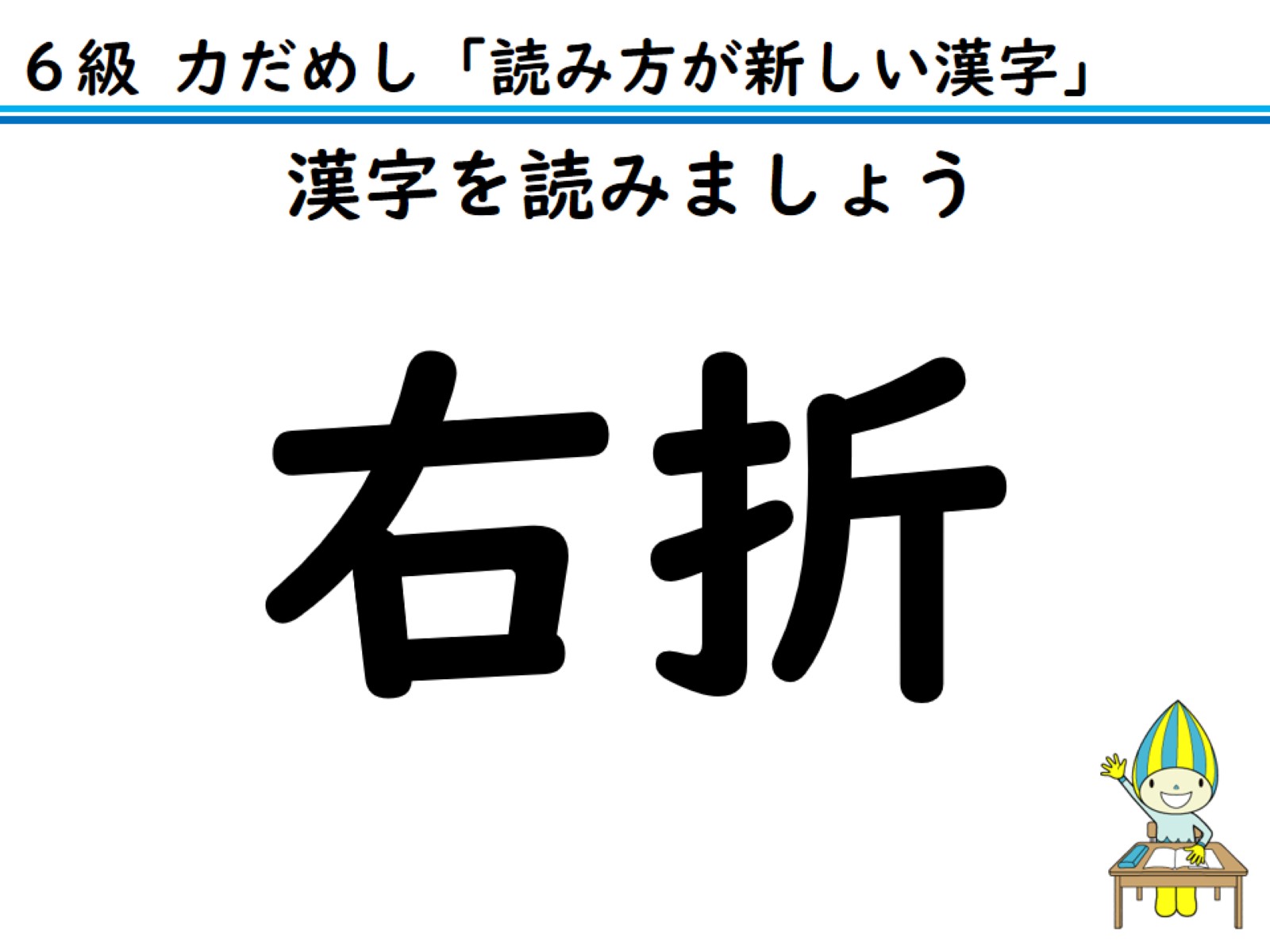 漢字を読みましょう
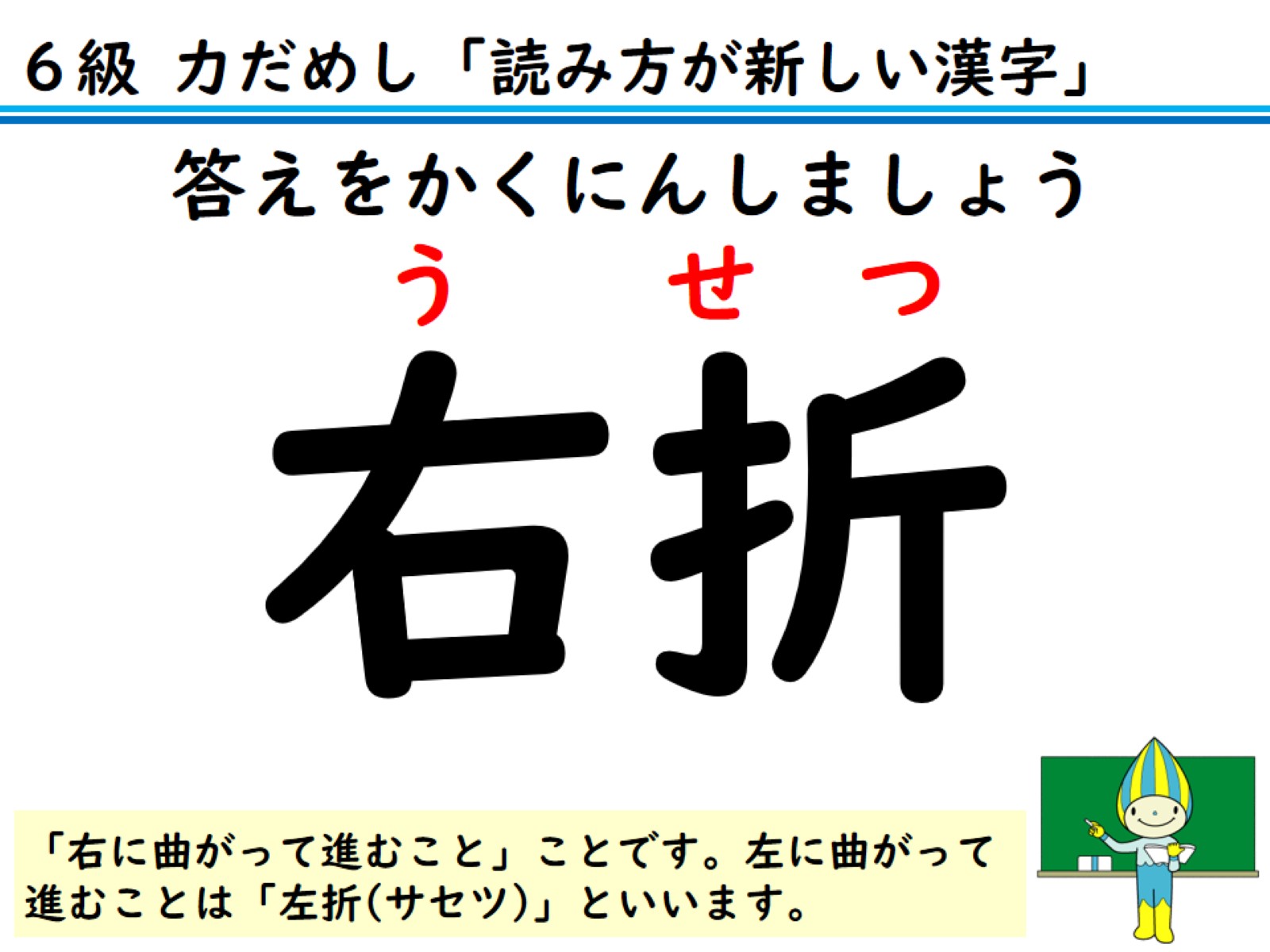 答えをかくにんしましょう
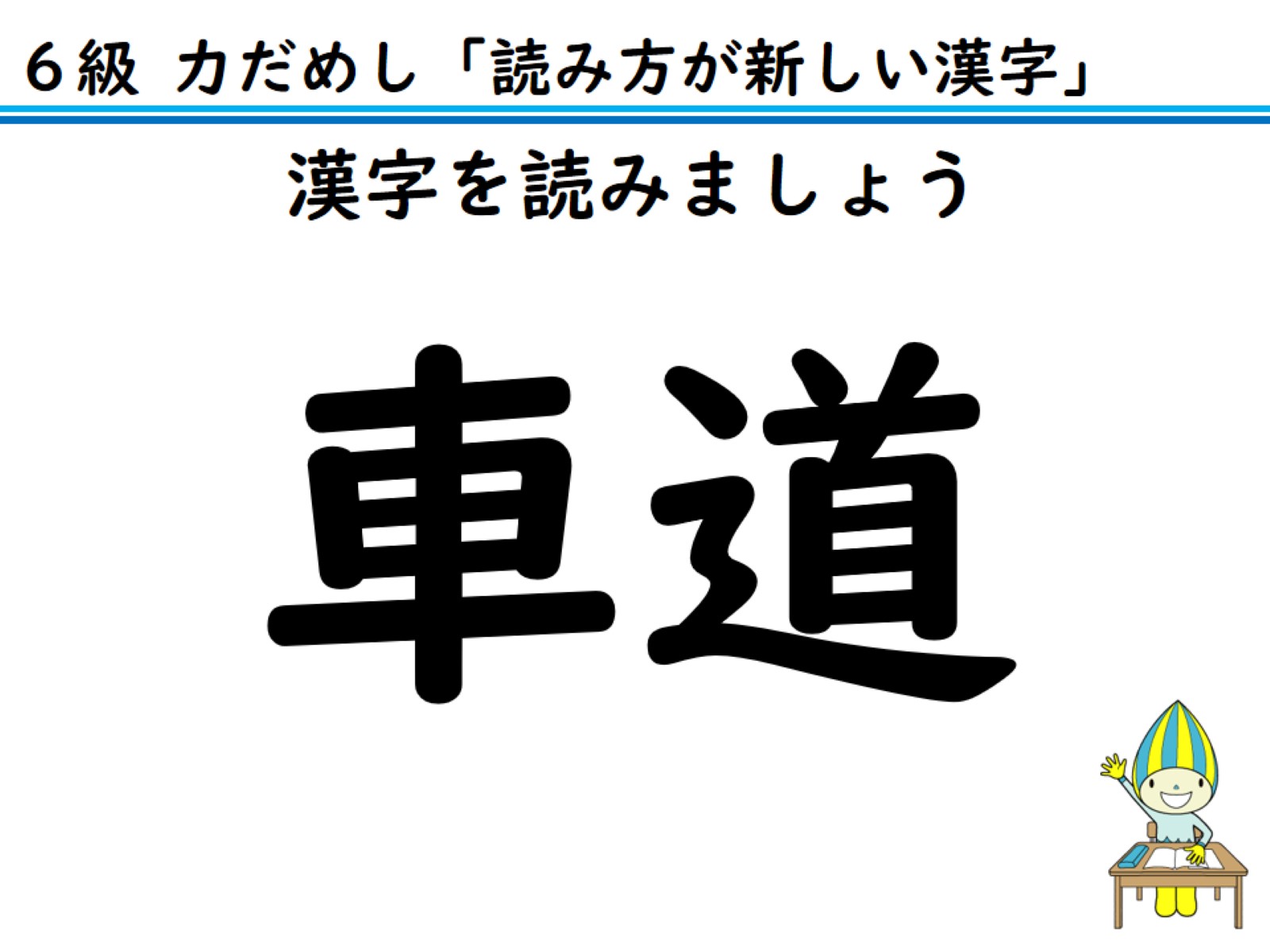 漢字を読みましょう
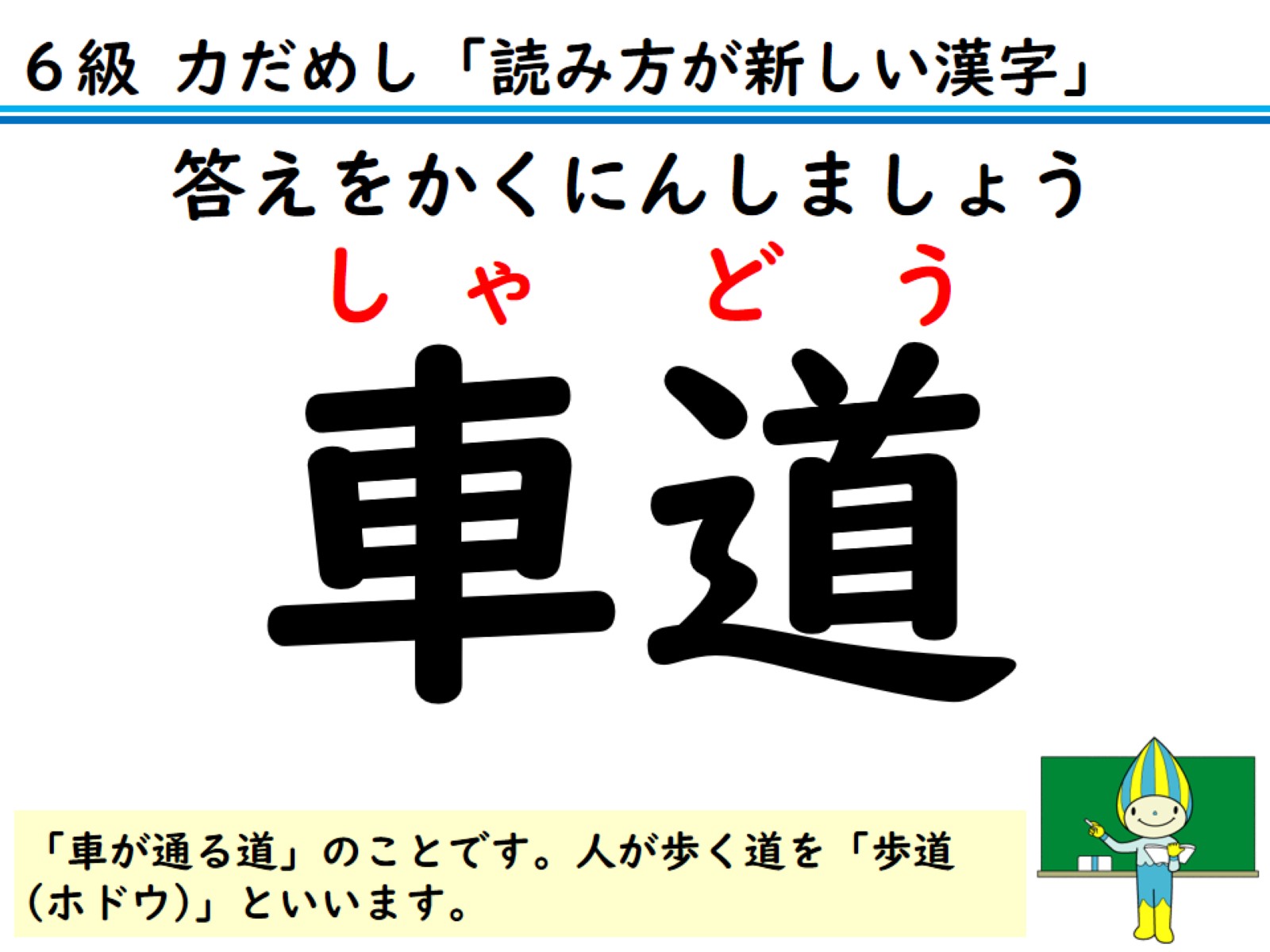 答えをかくにんしましょう
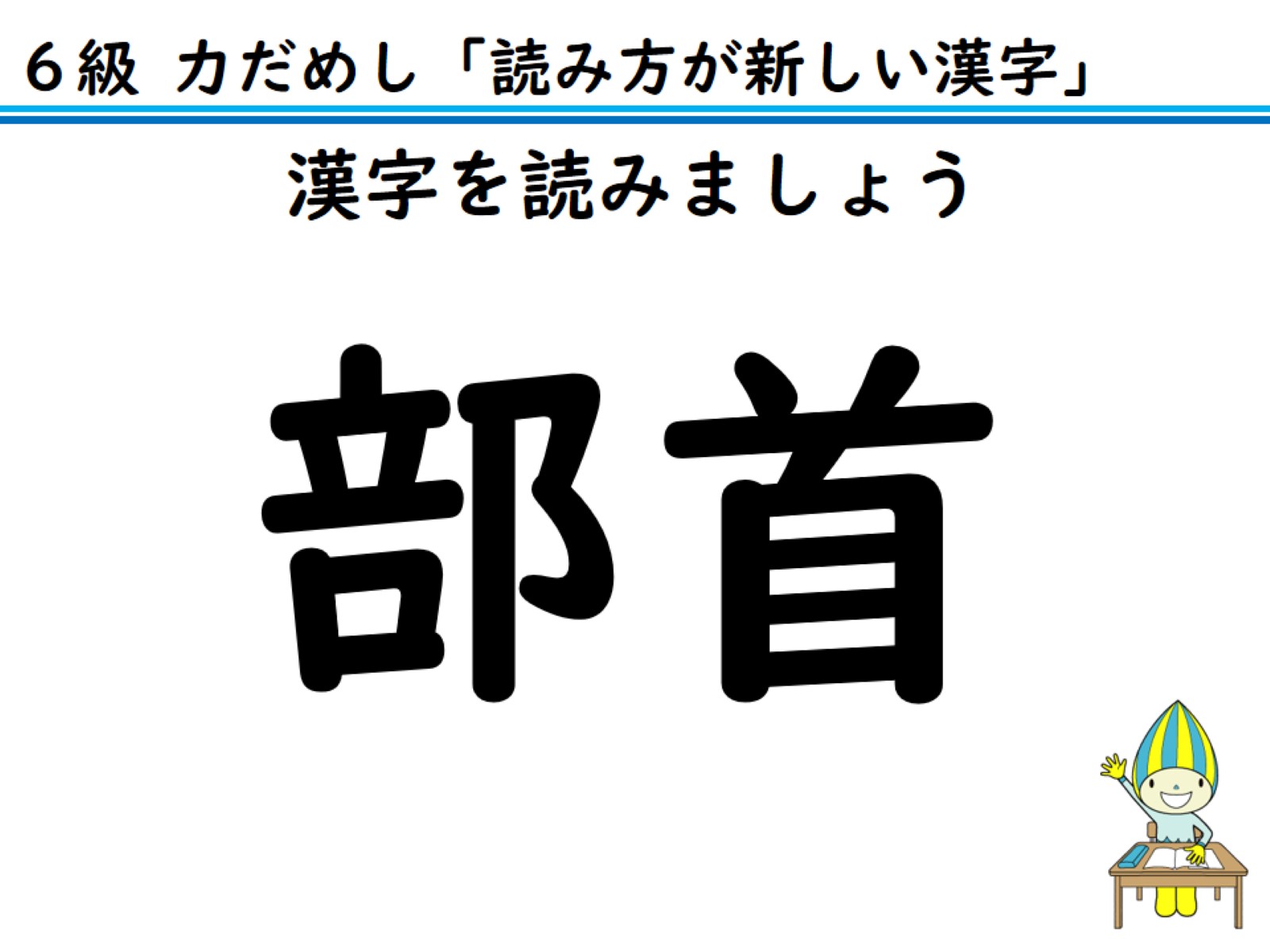 漢字を読みましょう
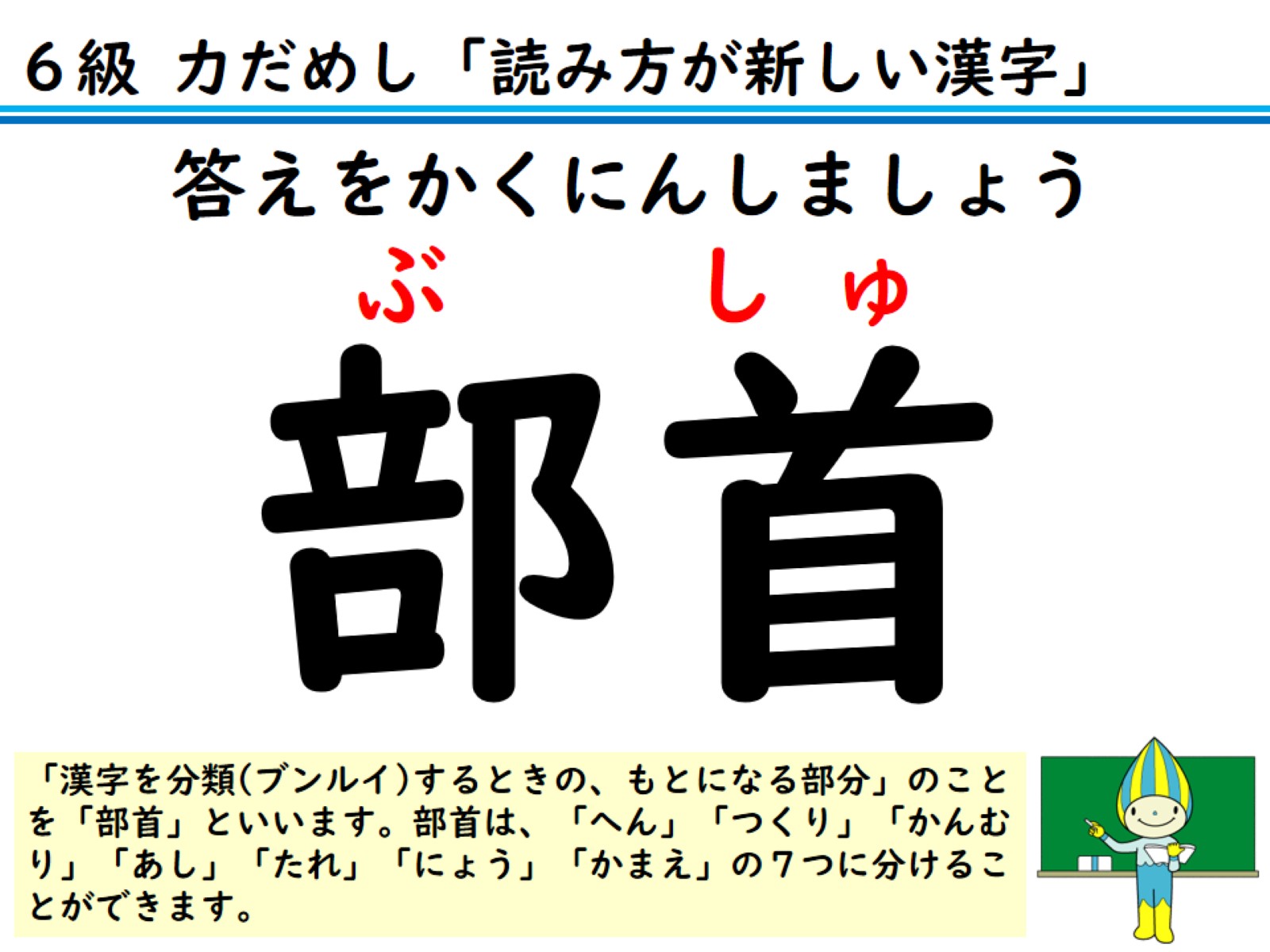 答えをかくにんしましょう
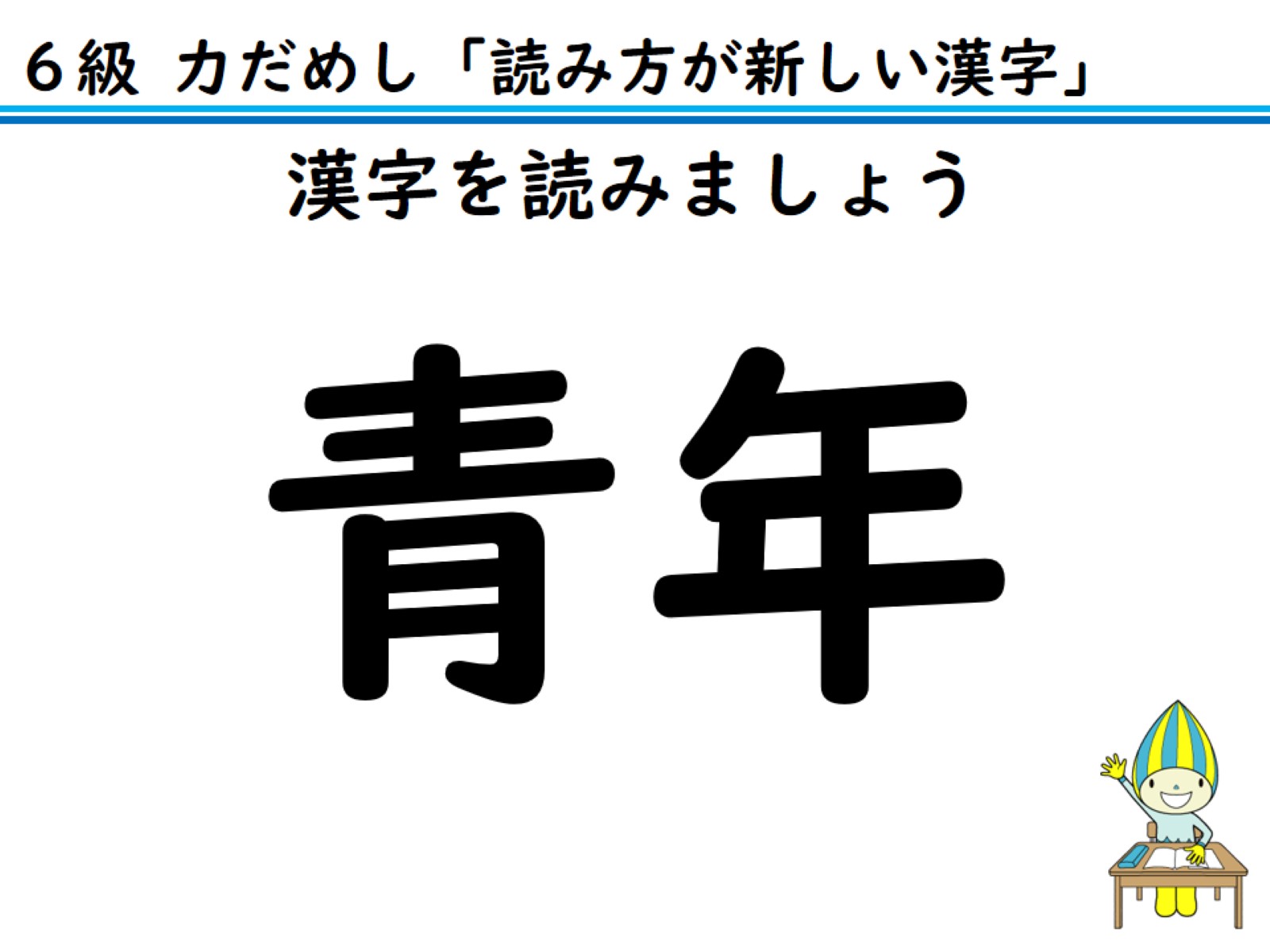 漢字を読みましょう
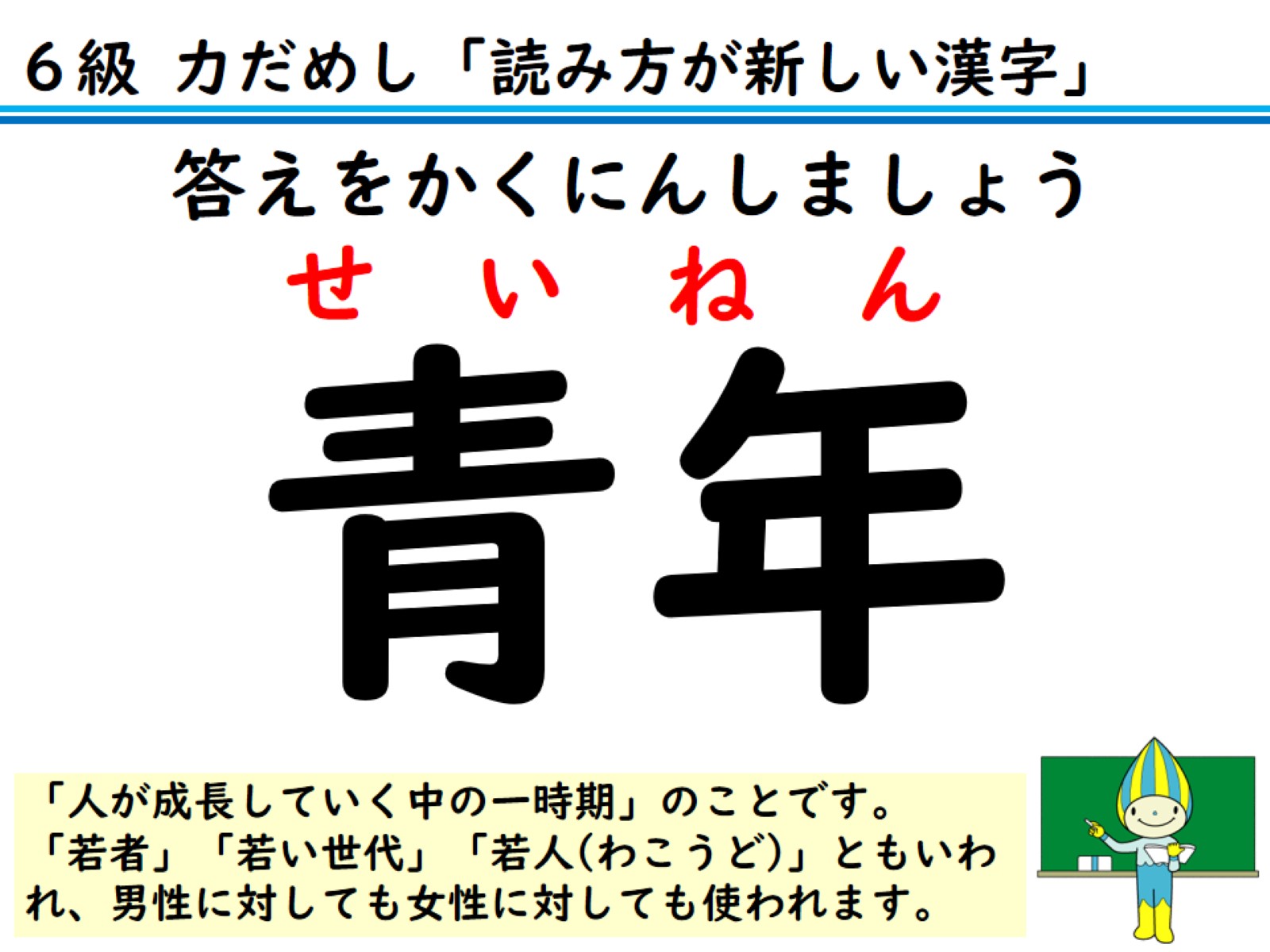 答えをかくにんしましょう
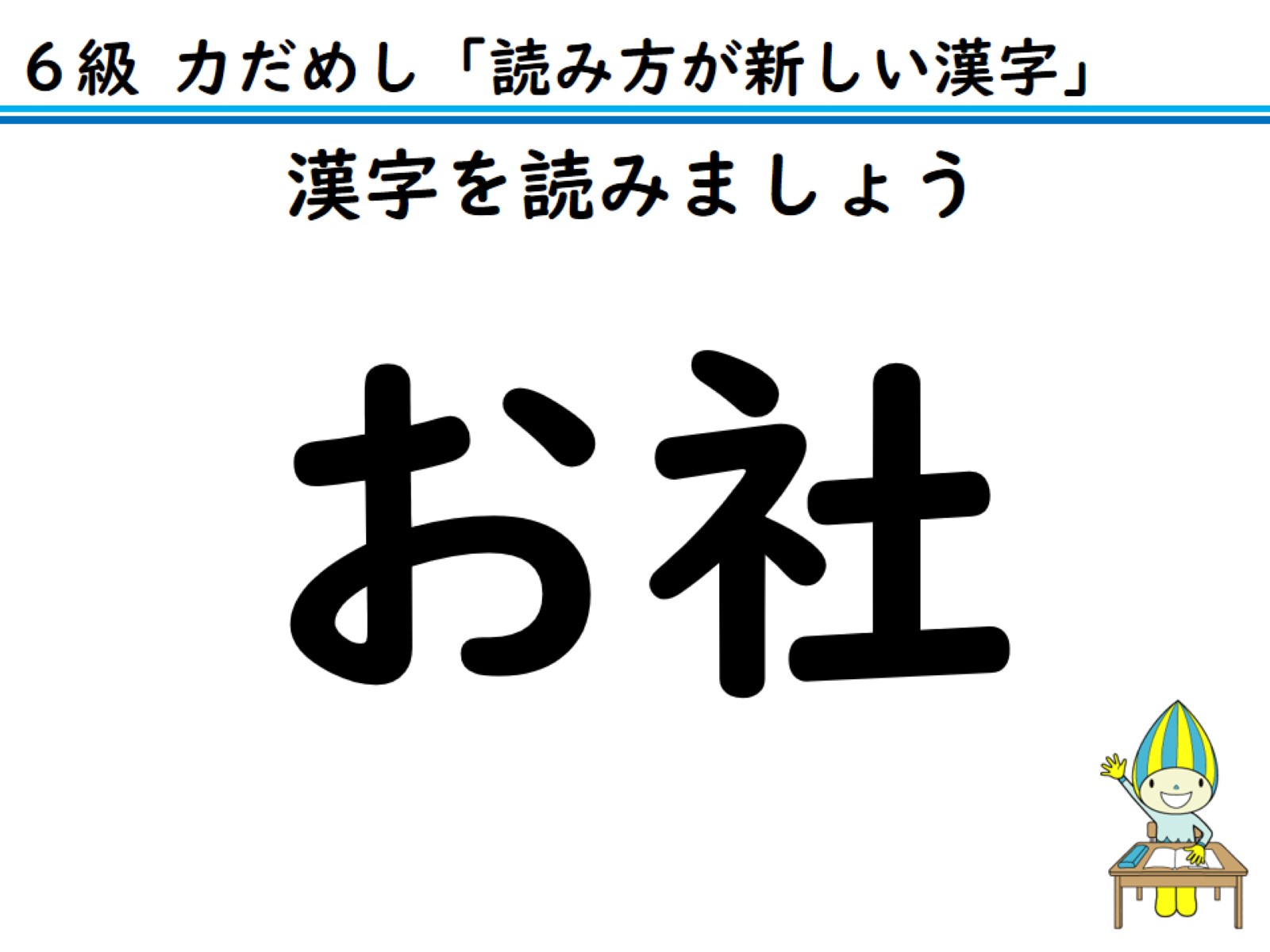 漢字を読みましょう
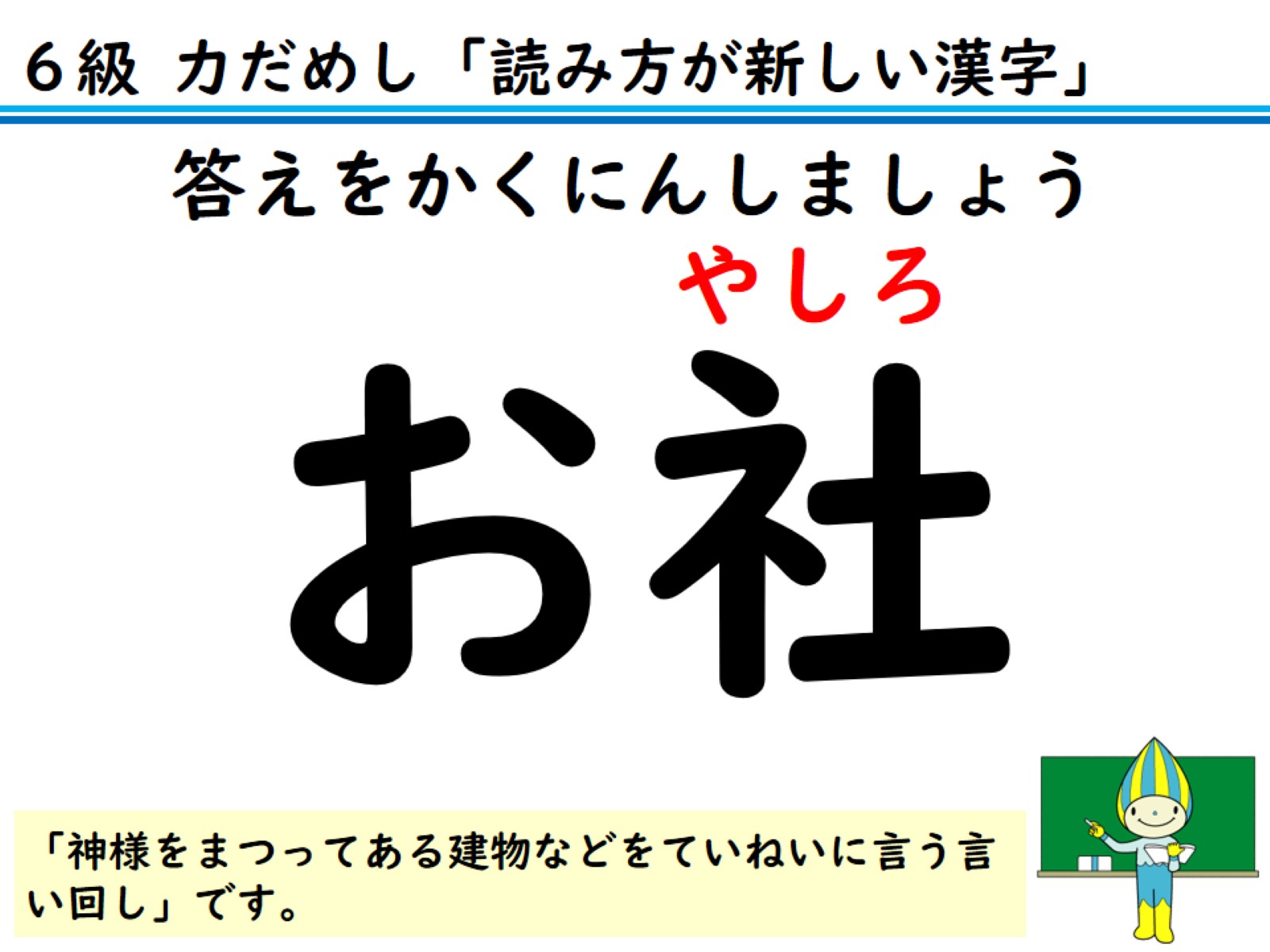 答えをかくにんしましょう
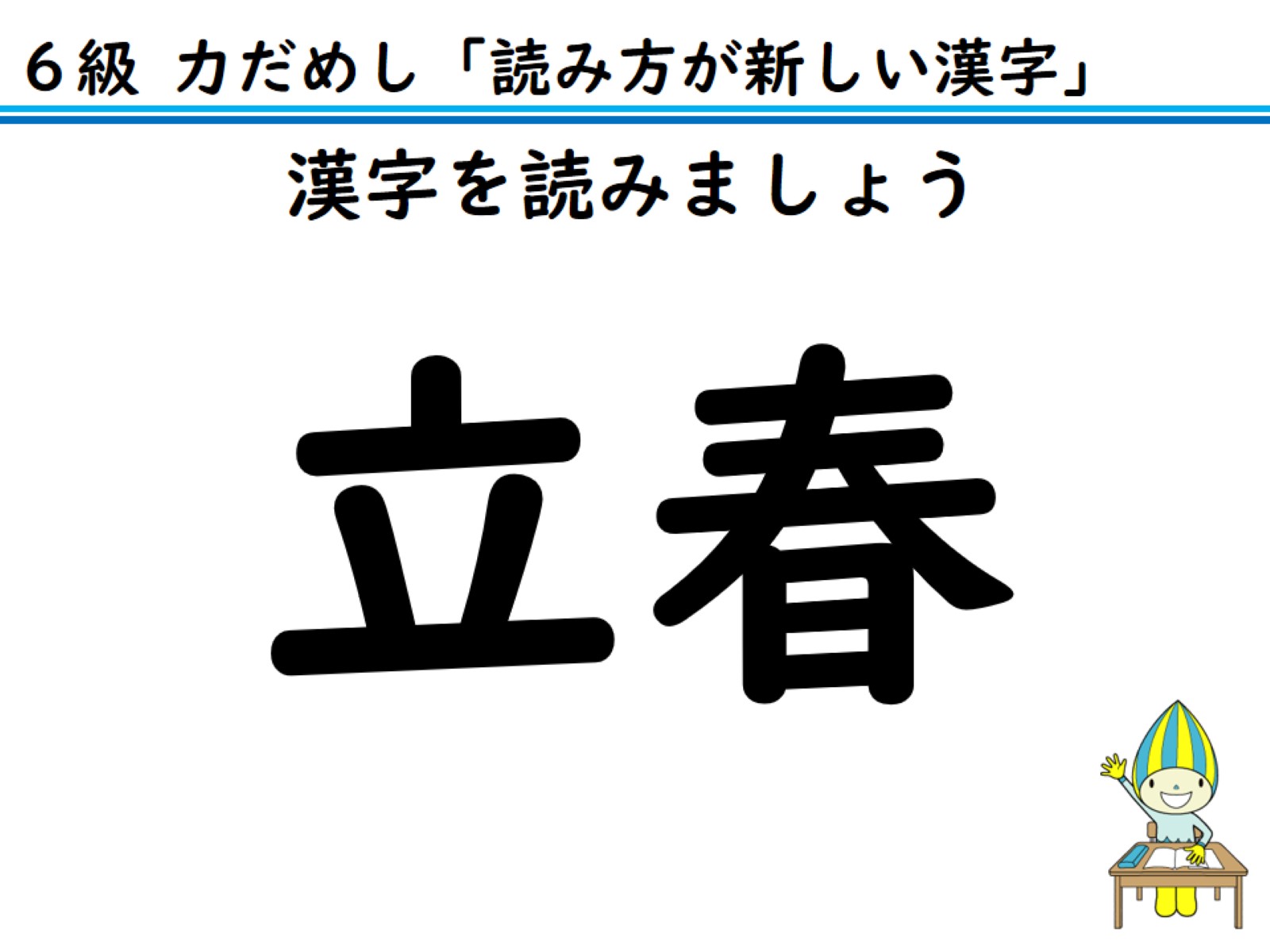 漢字を読みましょう
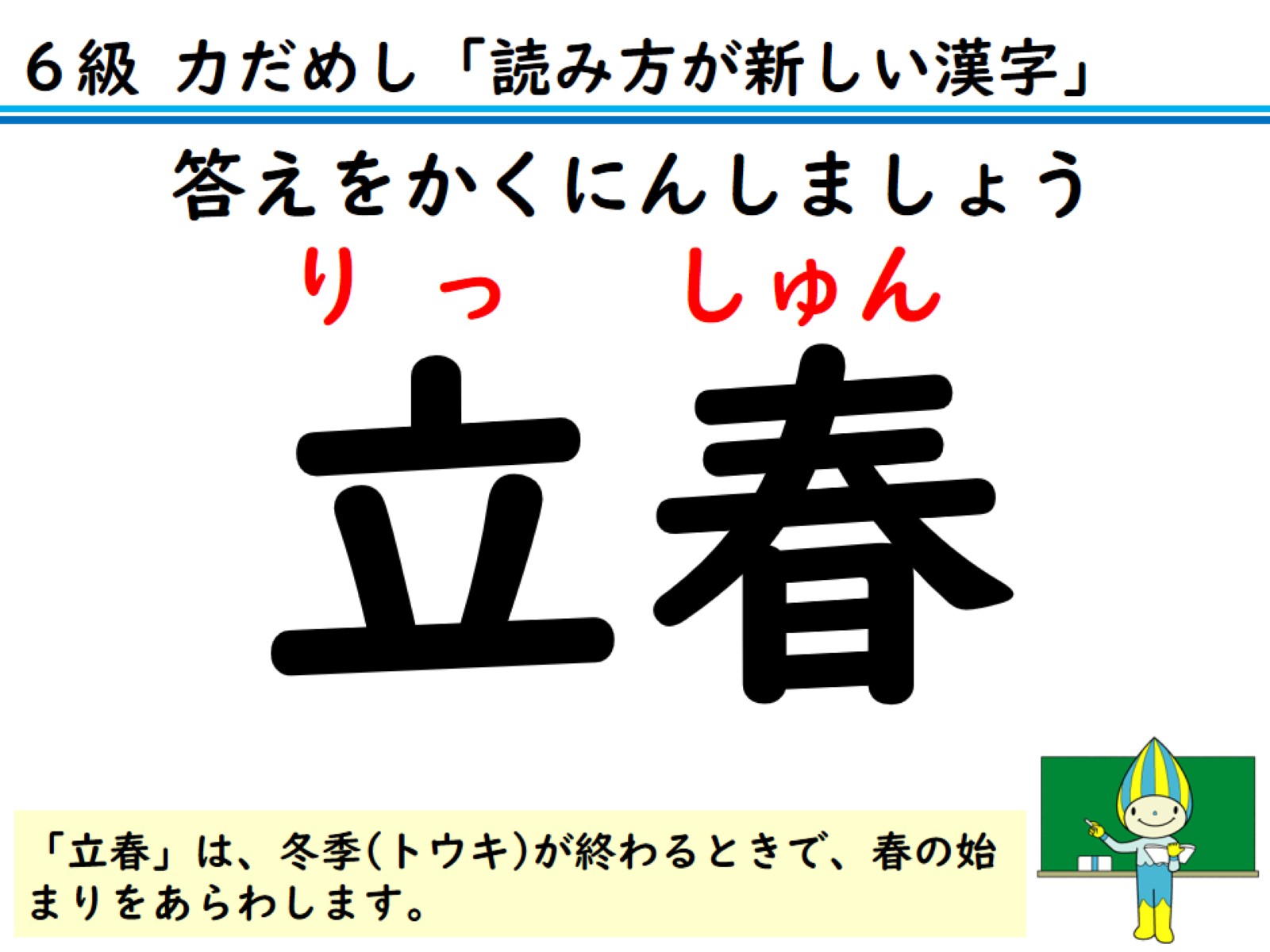 答えをかくにんしましょう
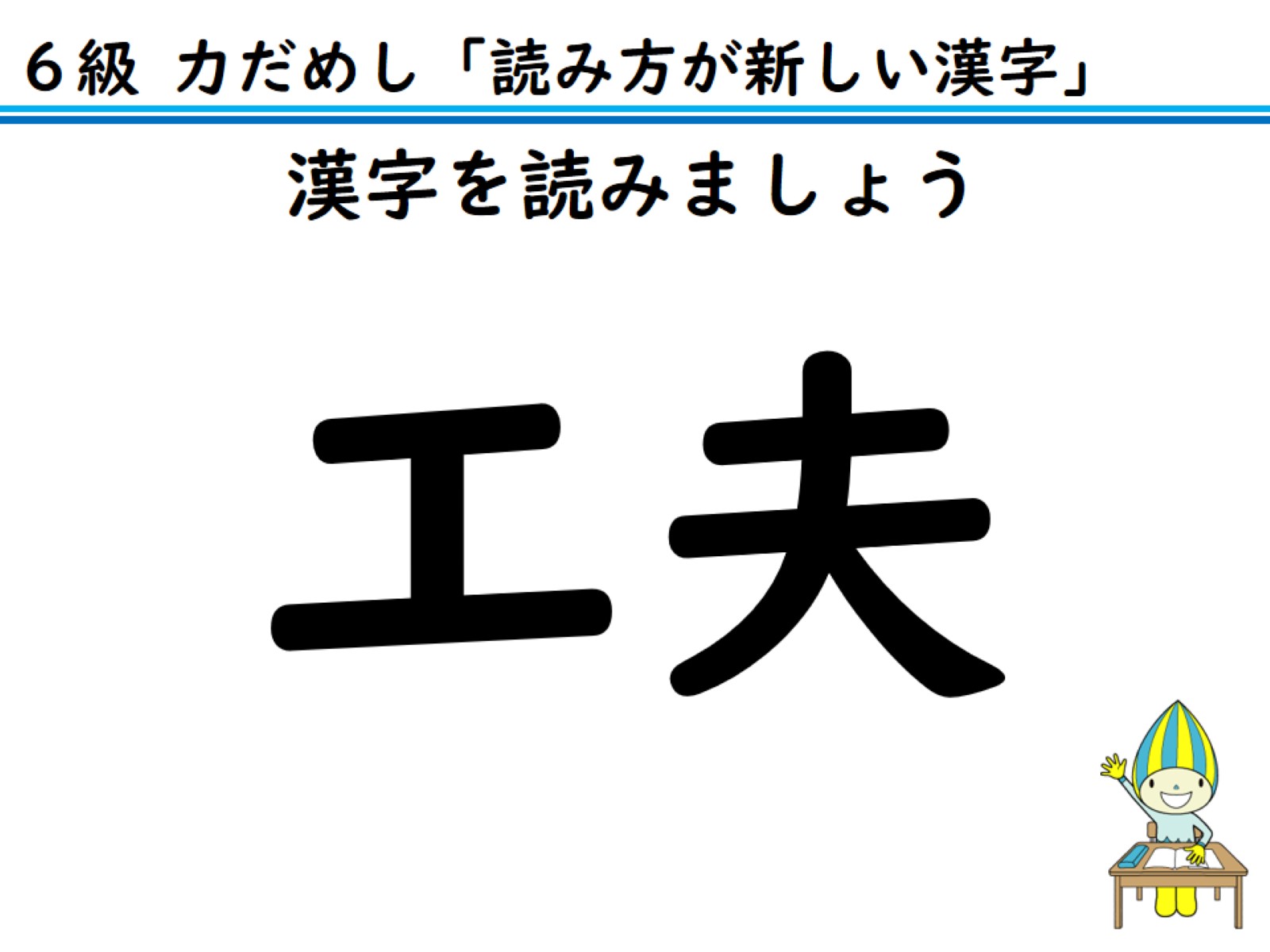 漢字を読みましょう
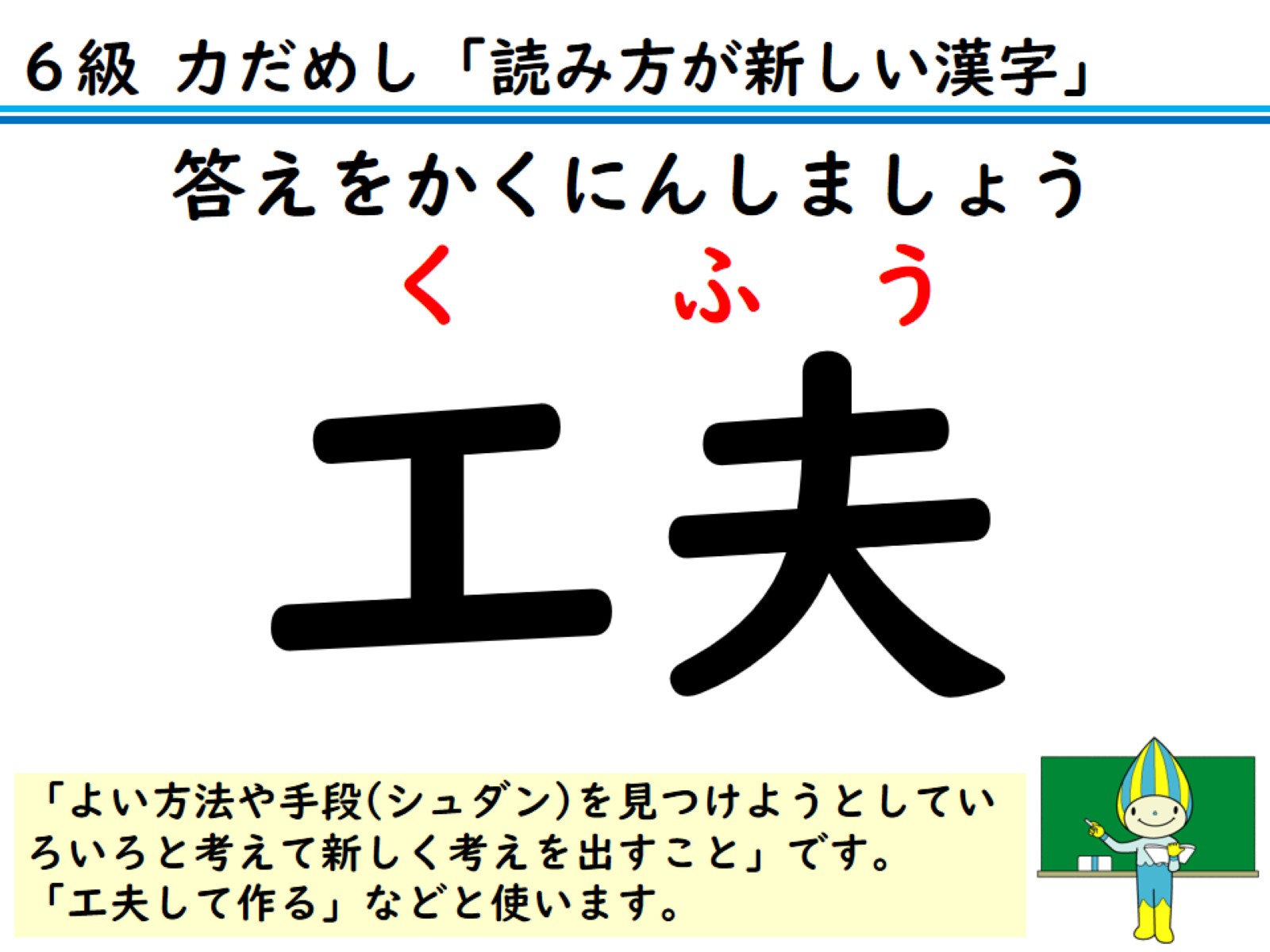 答えをかくにんしましょう
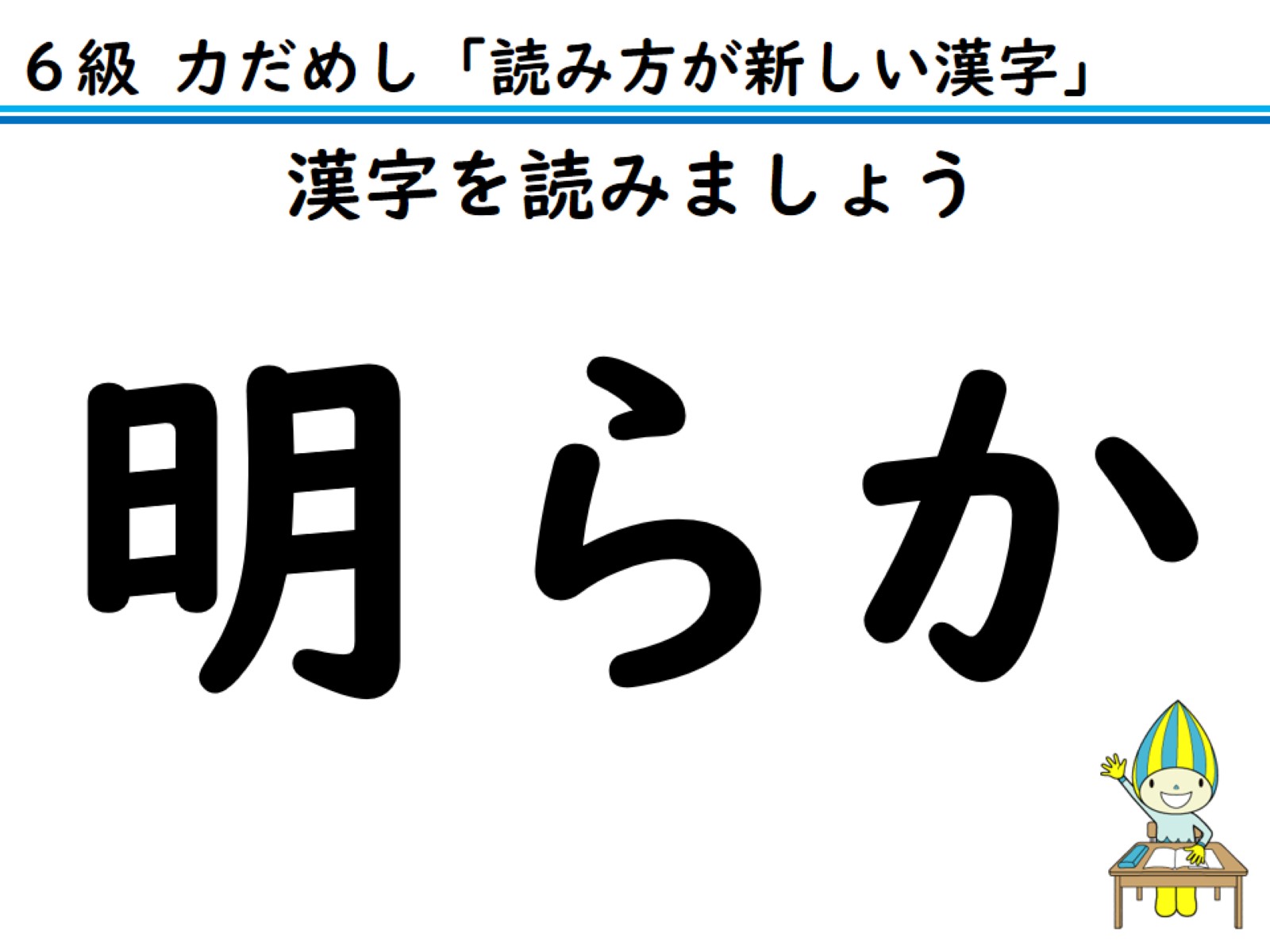 漢字を読みましょう
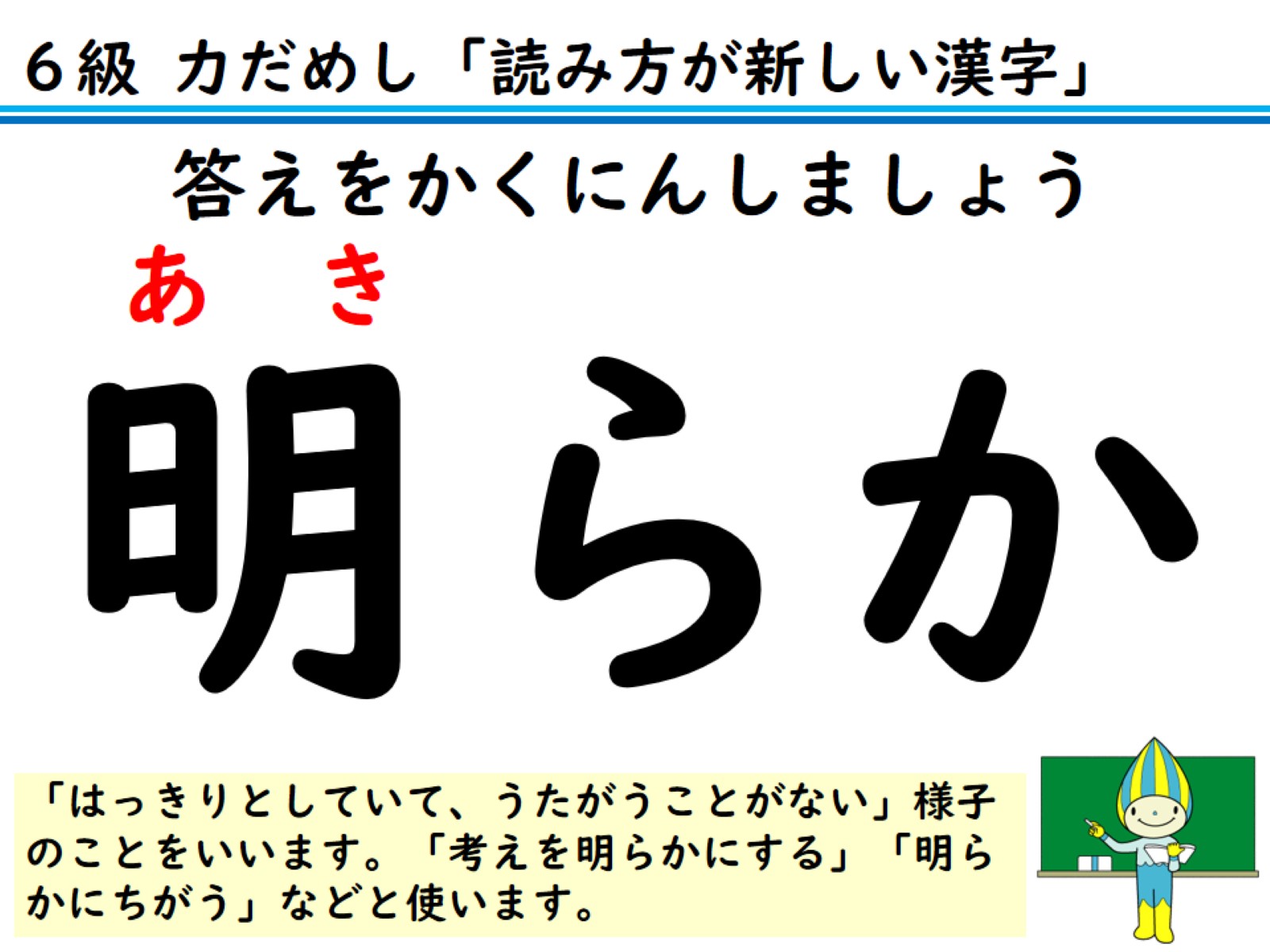 答えをかくにんしましょう
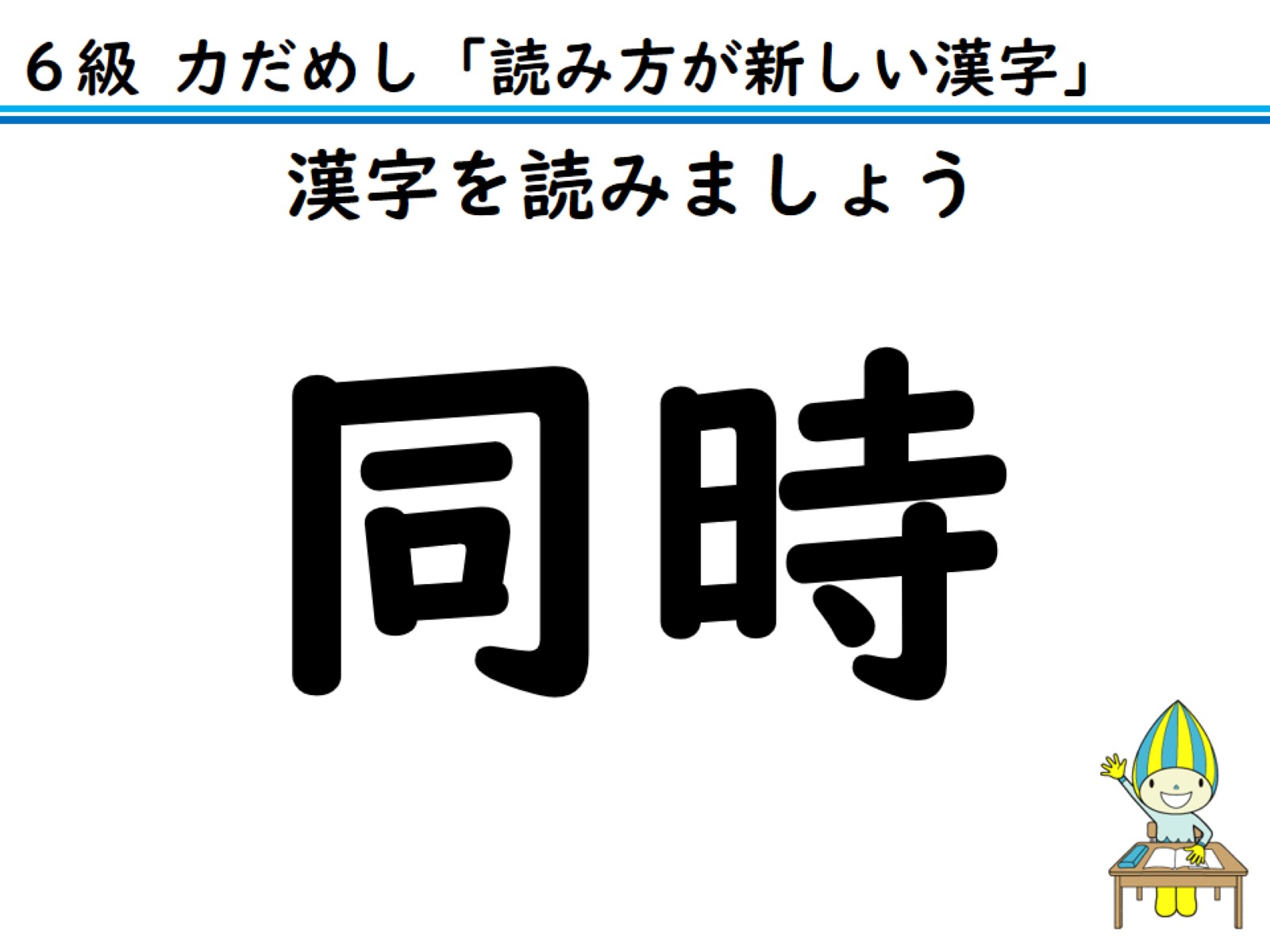 漢字を読みましょう
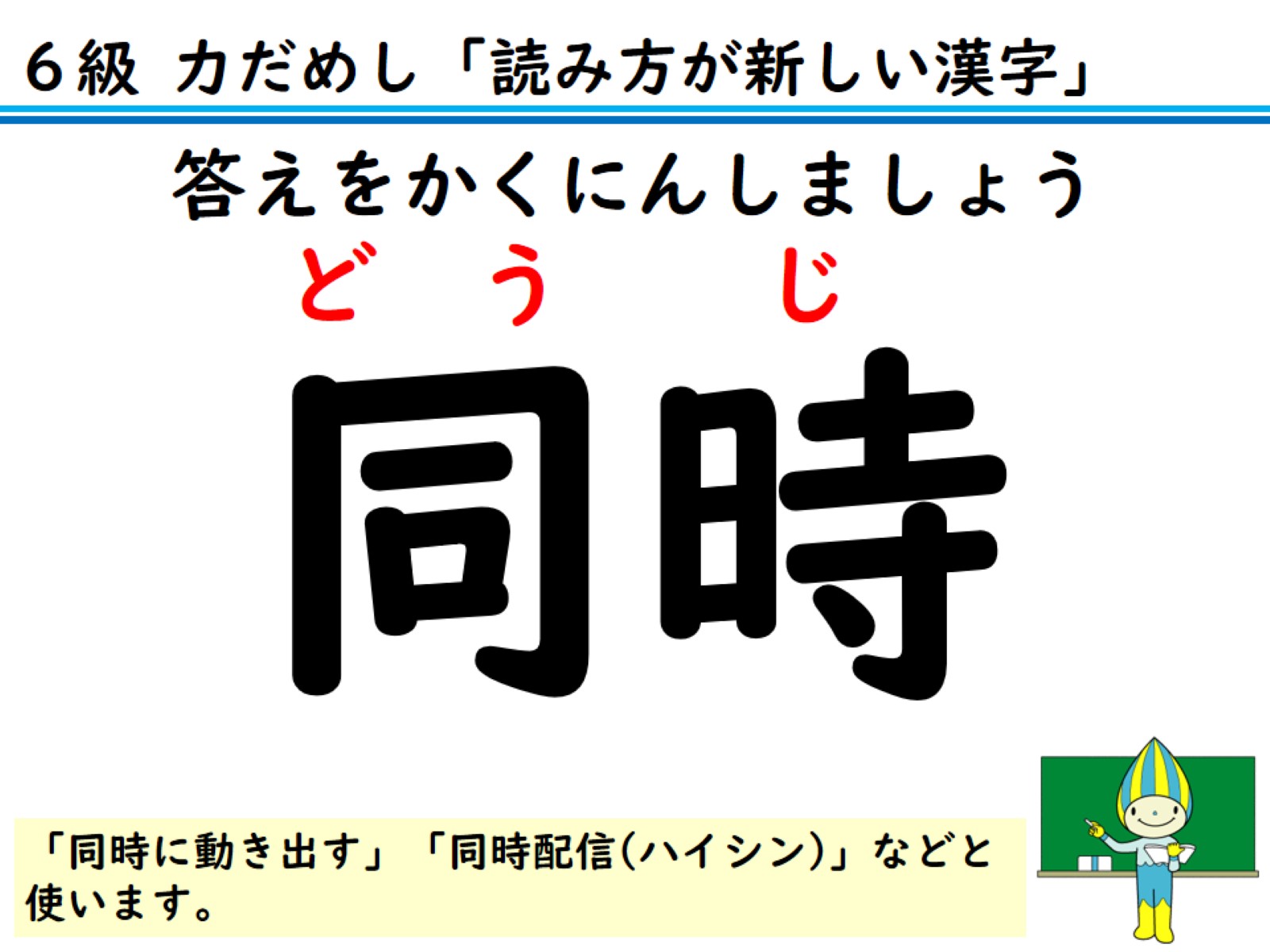 答えをかくにんしましょう
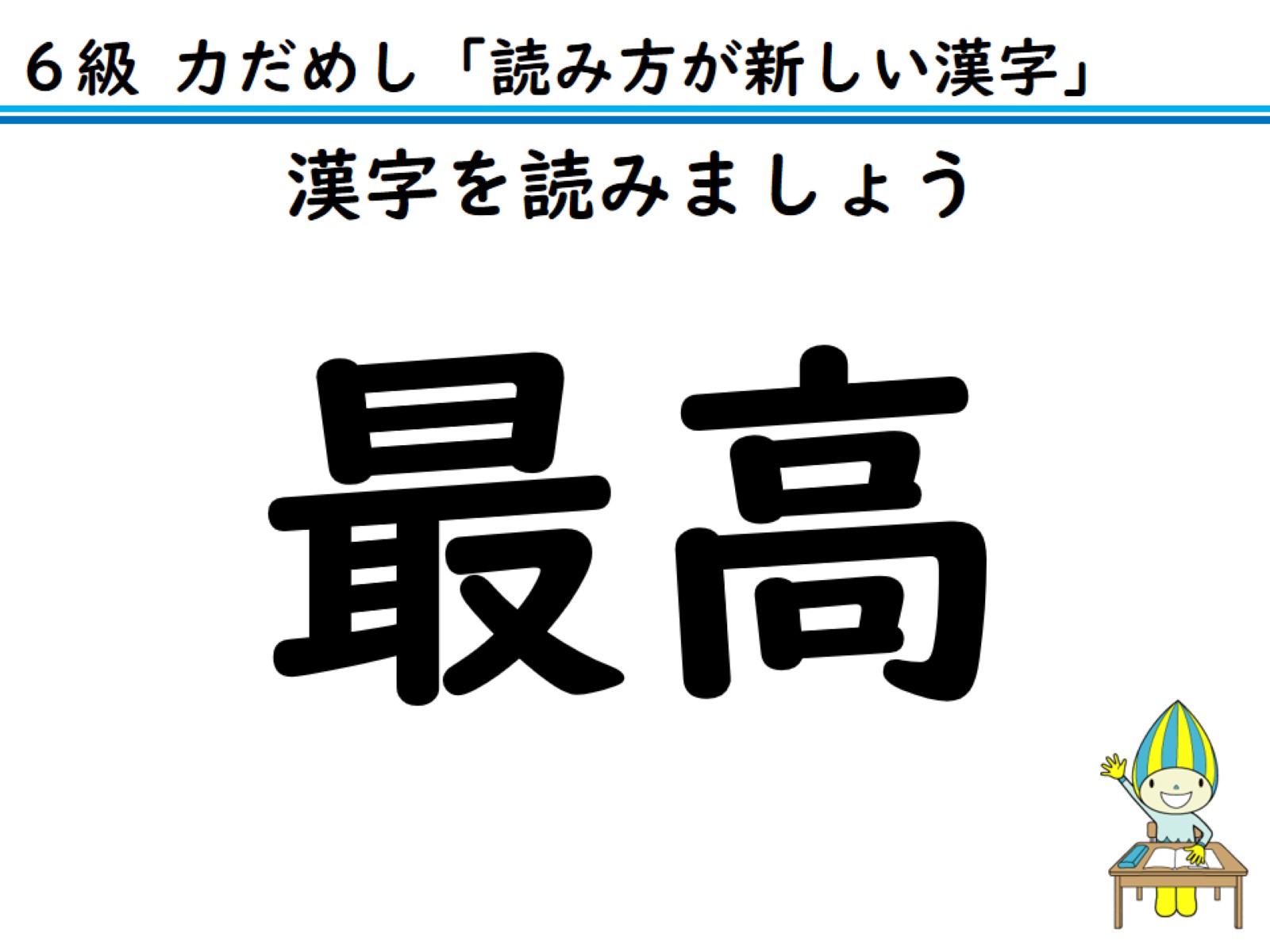 漢字を読みましょう
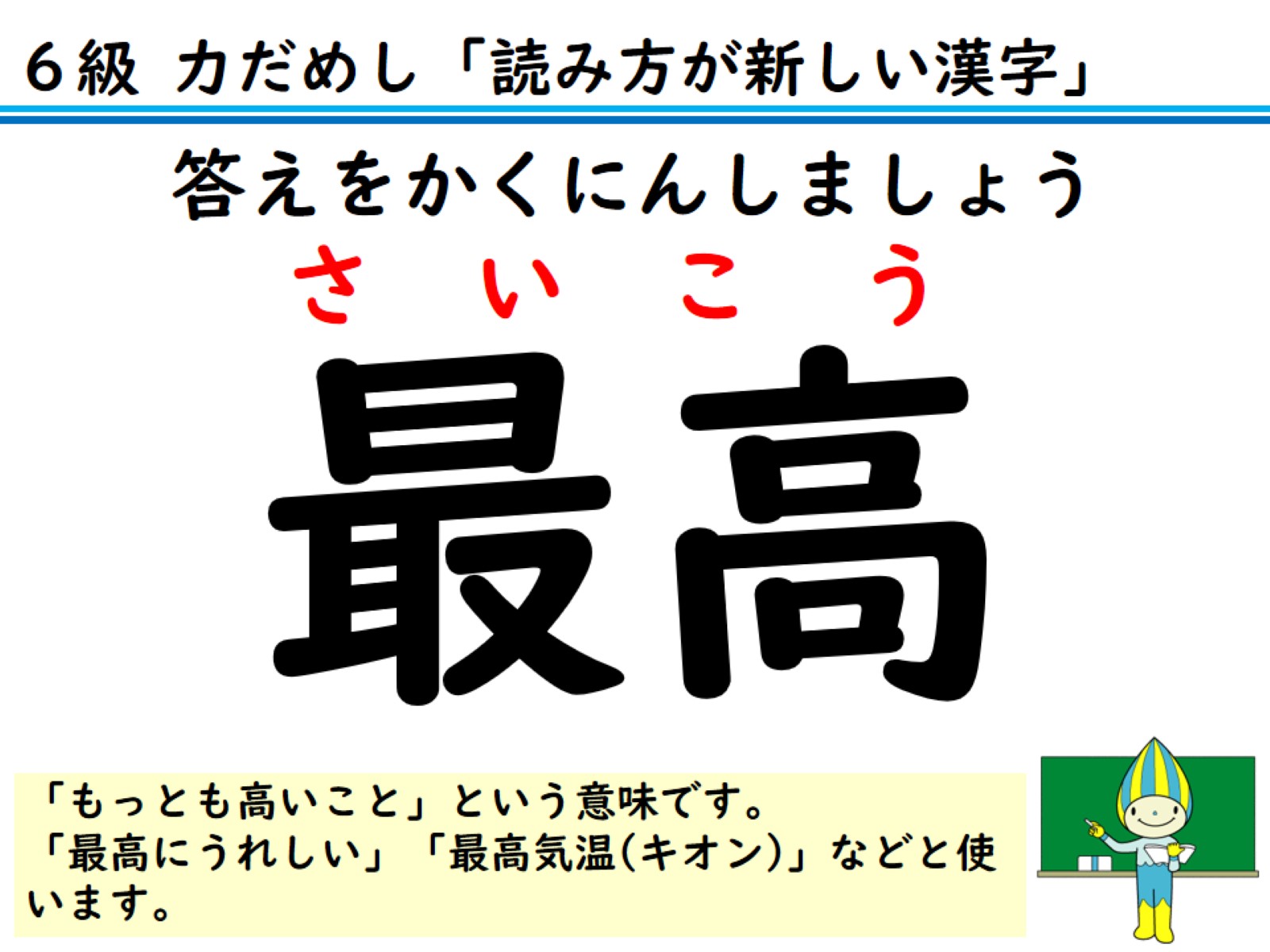 答えをかくにんしましょう
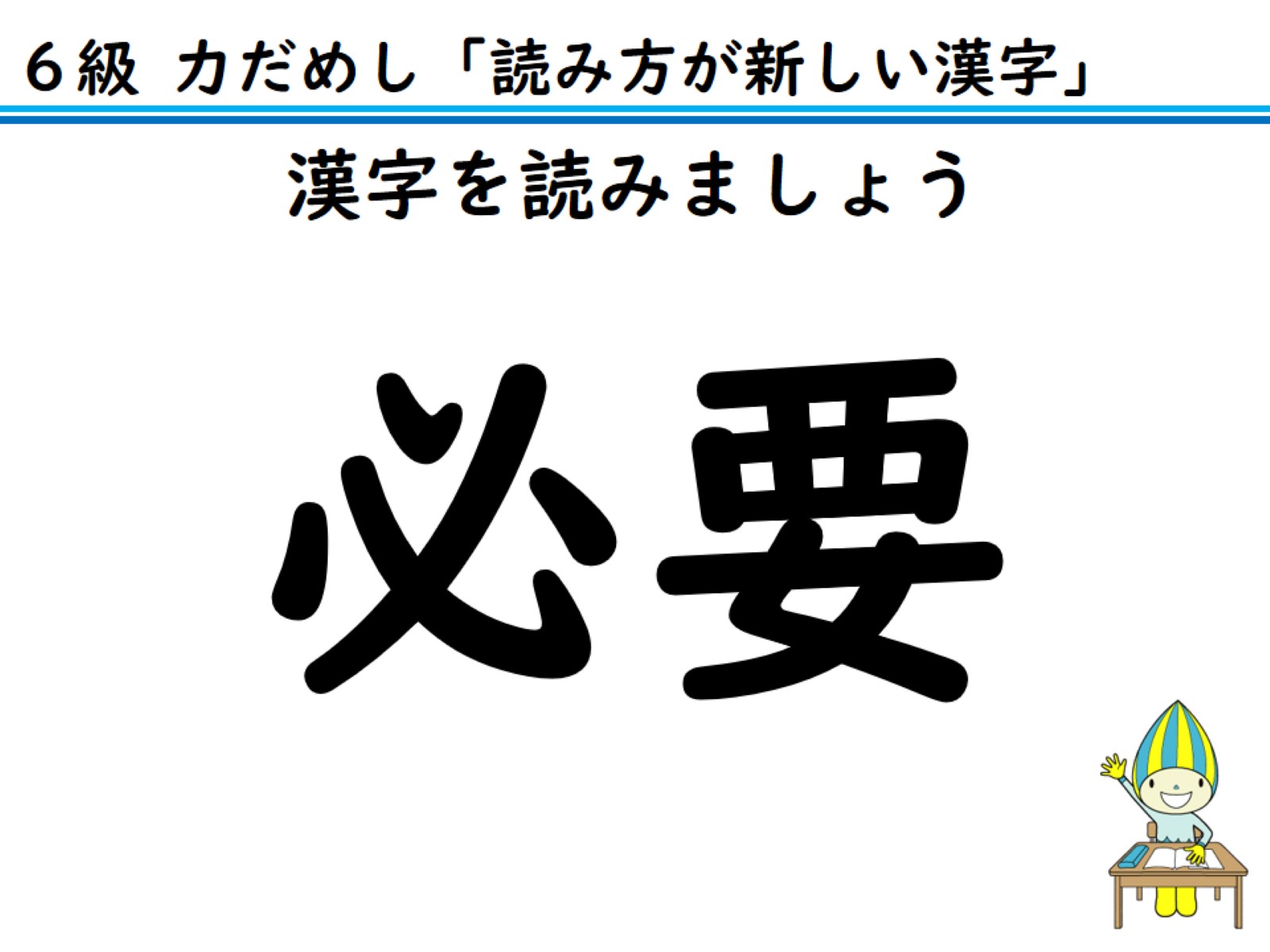 漢字を読みましょう
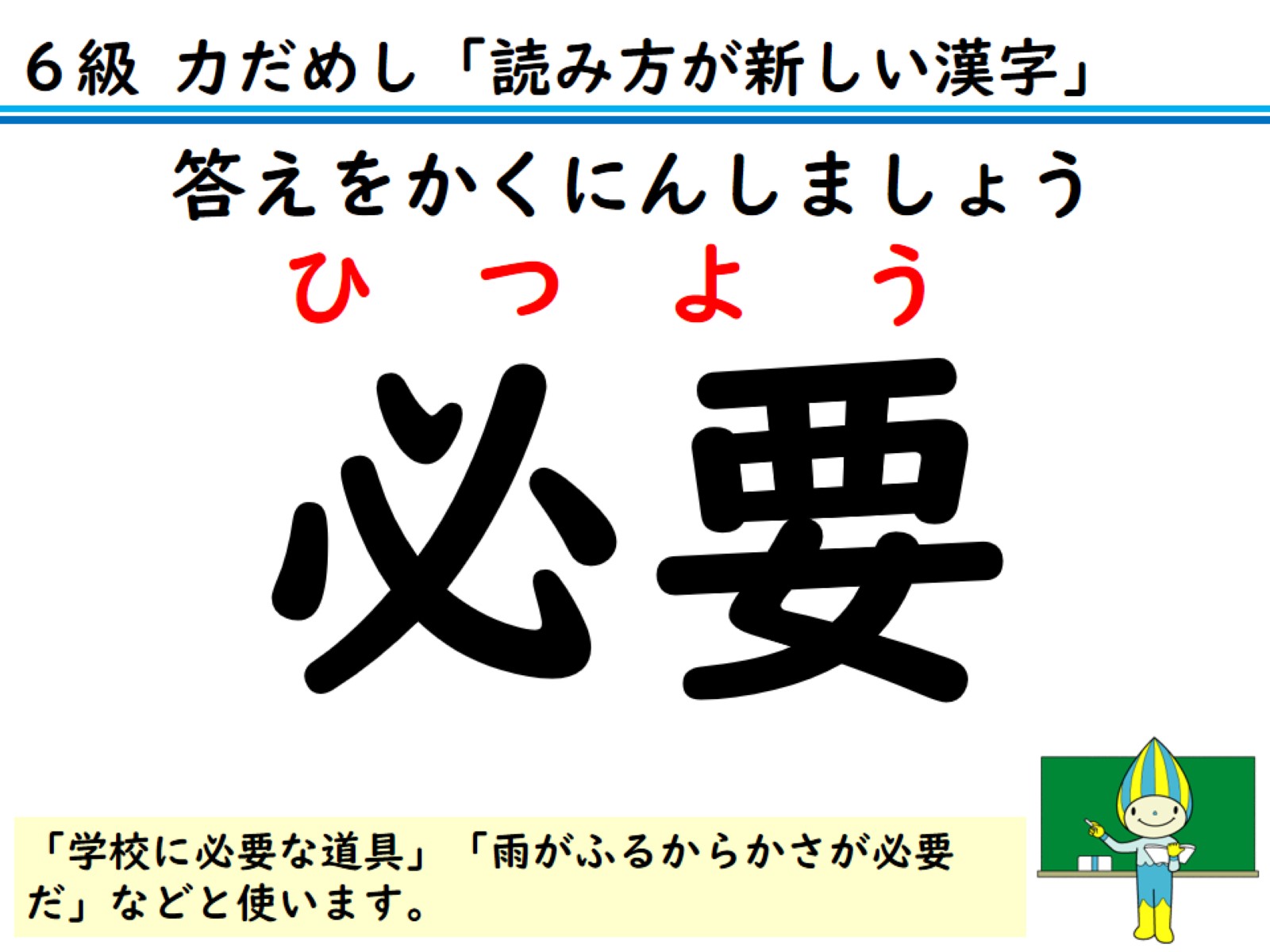 答えをかくにんしましょう
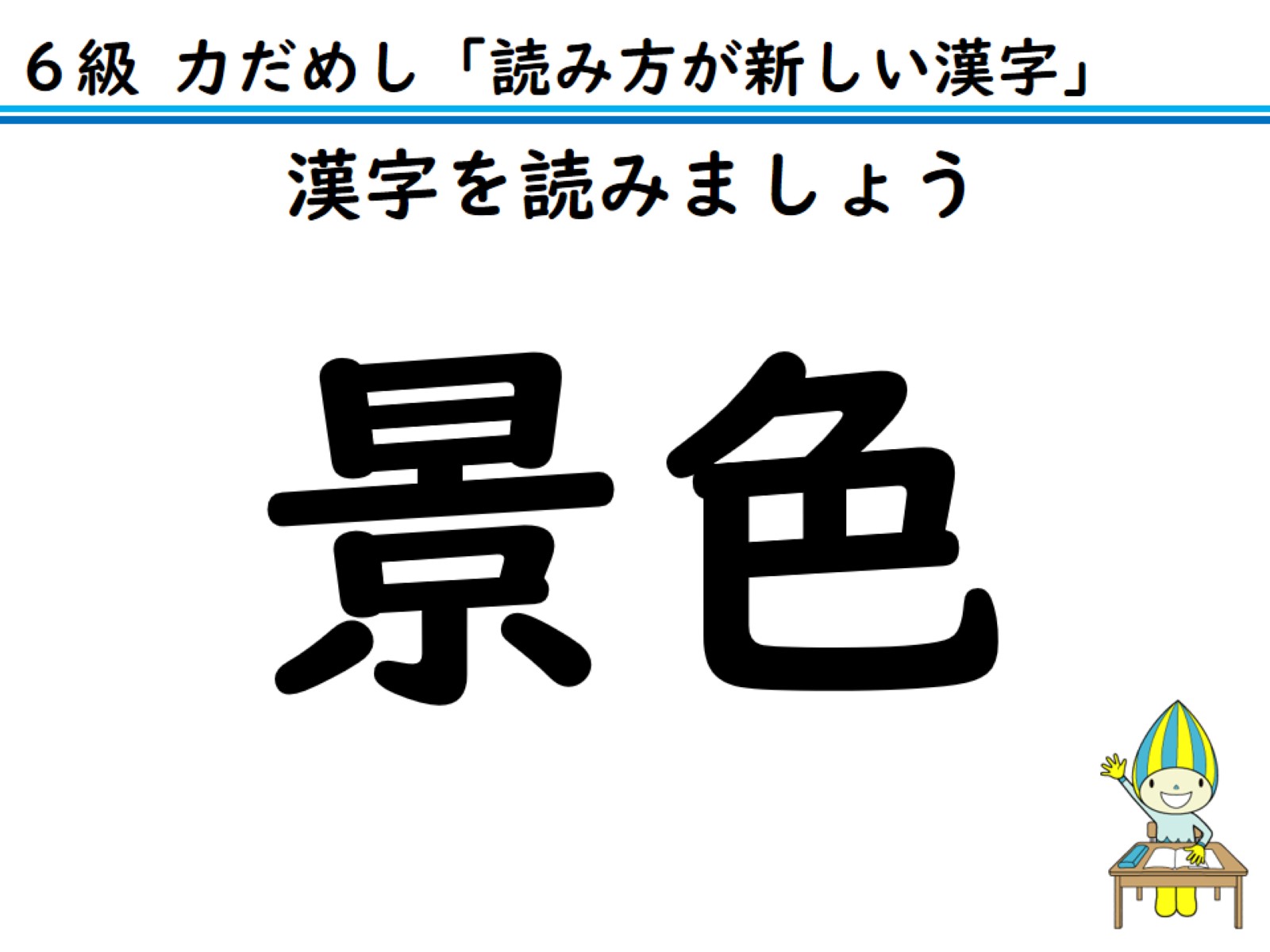 漢字を読みましょう
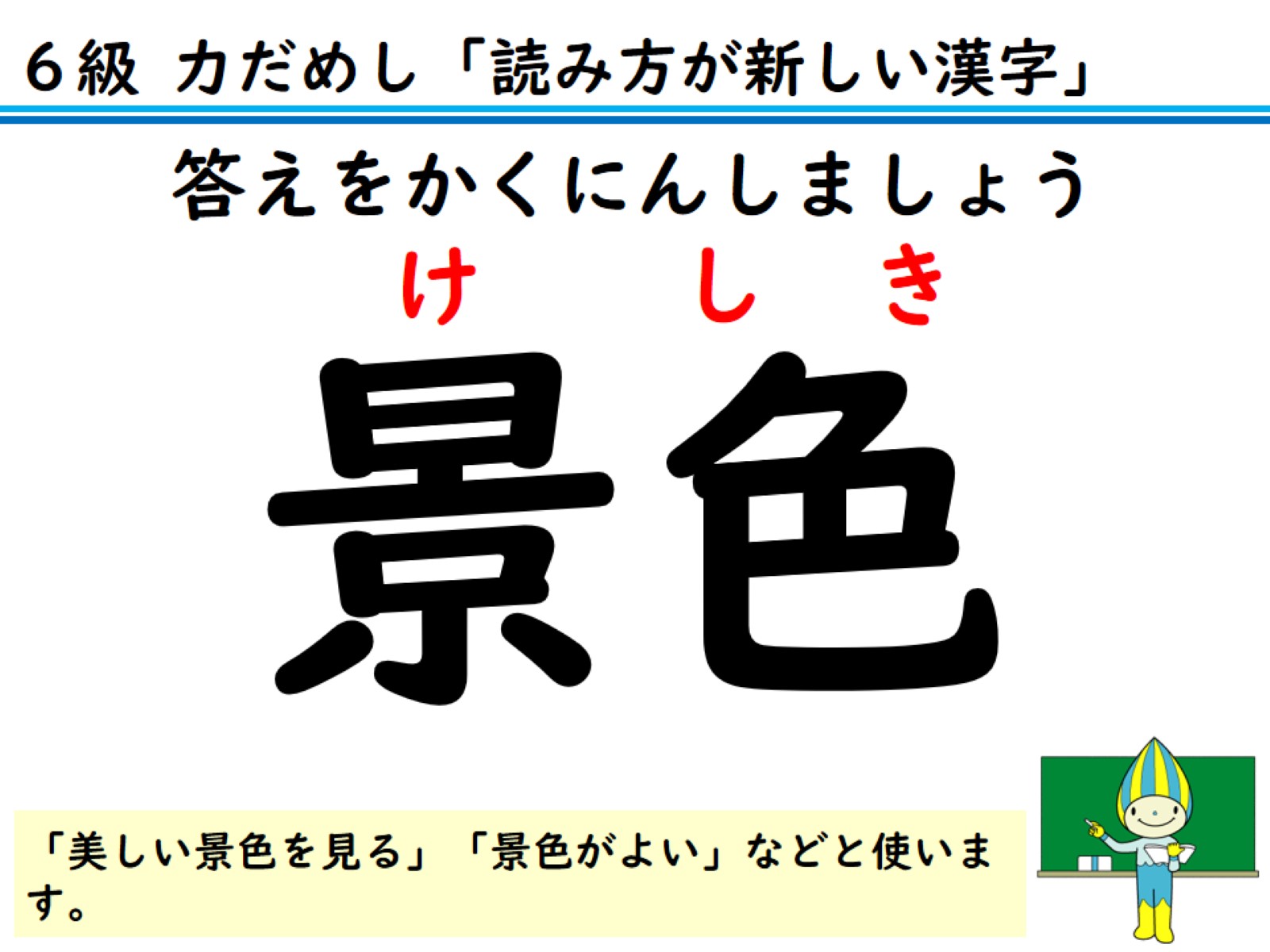 答えをかくにんしましょう
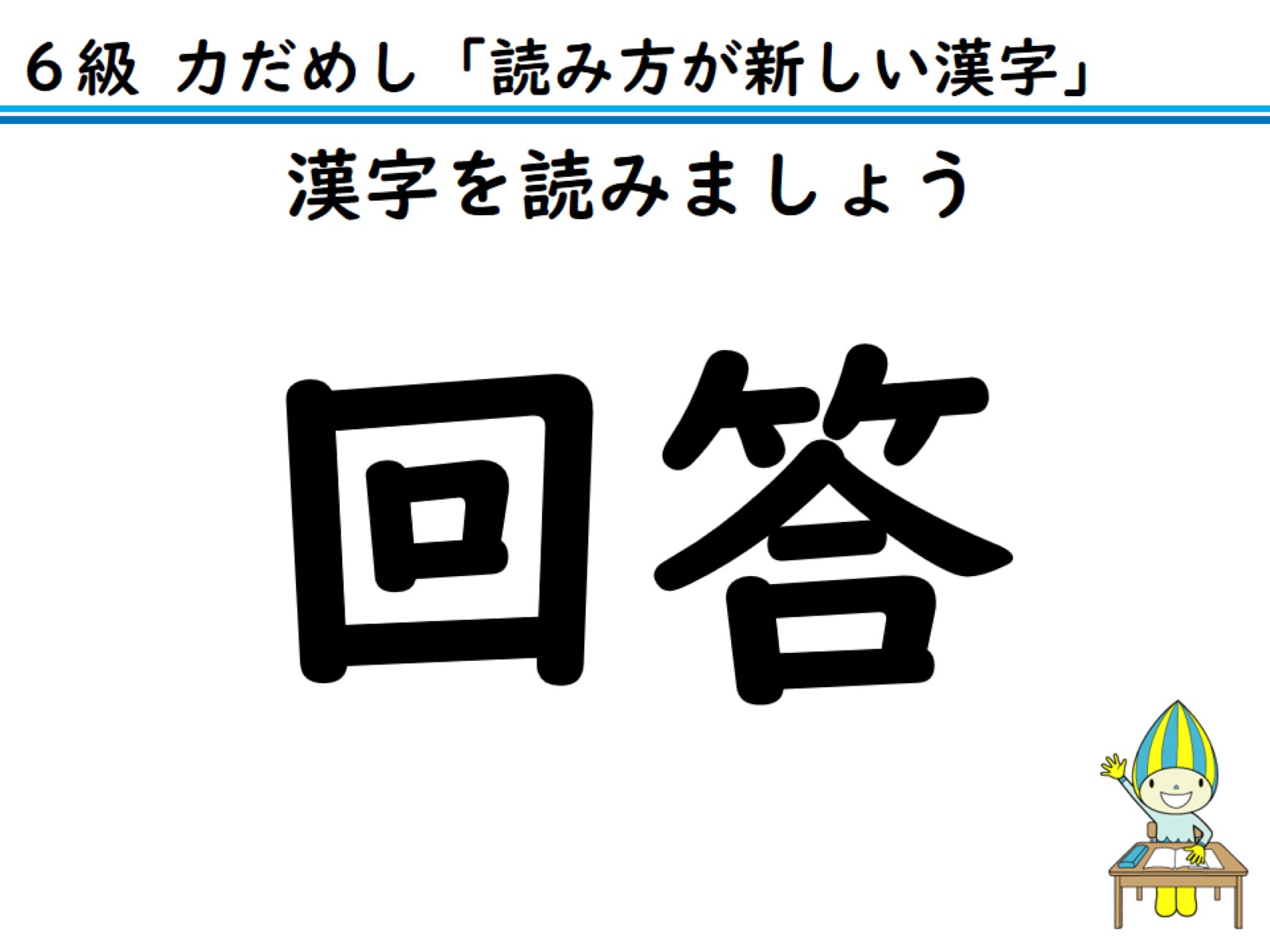 漢字を読みましょう
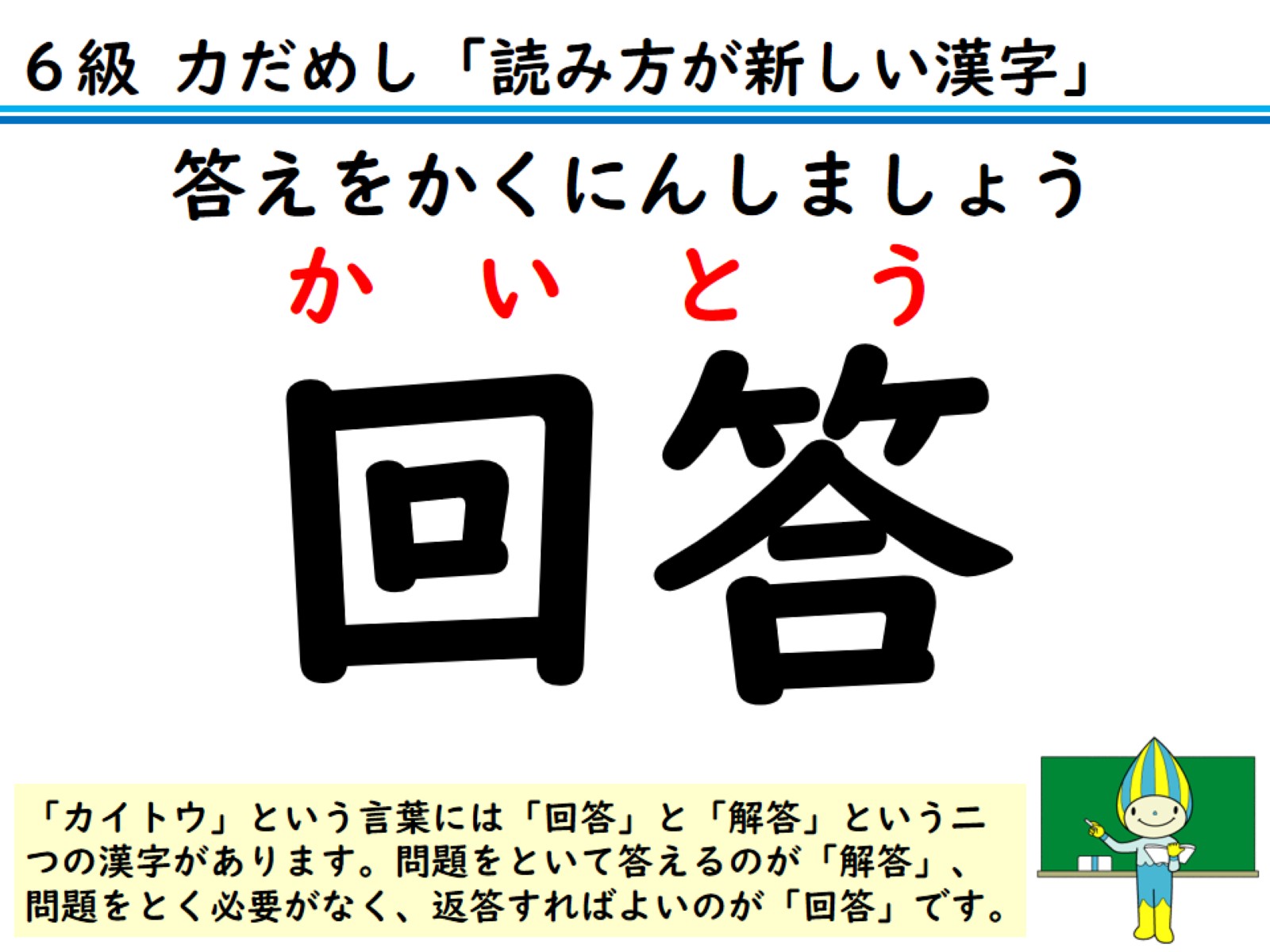 答えをかくにんしましょう